Runners/walkers needed for “Relay for Heat “ on Saturday
Continues all day
Run/walk when you feel like it

Help needed for Chester Street Elementary School's STEAM Day
Science stuff with 1st – 5th graders
10-3:30 on Friday March 29

Help needed for dissecting frogs with 7th graders on Friday April 5
8:30- 10:30 in CSC223
Next Assignment: Wed March 27?
GMO organisms for fun and profit
Animals making useful biochemicals
Intrinsic antimicrobial properties of silk spun by genetically modified silkworm strains https://link.springer.com/article/10.1007/s11248-018-0059-0
Double knockout pigs deficient in N‐glycolylneuraminic acid and Galactose α‐1,3‐Galactose reduce the humoral barrier to xenotransplantation https://doi.org/10.1111/xen.12019
Super-muscly sheep and cattle by genome editing; https://link.springer.com/article/10.1007%2Fs11248-014-9832-x
The transgenic expression of human follistatin-344 increases skeletal muscle mass in pigs https://link.springer.com/article/10.1007/s11248-016-9985-x
Goats that make human antithrombin in their milk. doi:10.1051/rnd:2006029.
GMO organisms for fun and profit
First set the stage: what was previously known, and what did they set out to learn?
Will probably need to read other papers or review articles
Next describe what they did and how the did it
Next describe their results
Finish by discussing their results: what does this mean?  What should they do next?
/ 18  Content 
		/ 2 Organization? 
		 / 1 Introduction?		 		
		/ 5 Quantity of material presented? 
		/ 5 Quality of material presented? 
		/ 2 Clarity?				
		/ 1 Understanding? 
		/ 2 use of images 
	/ 7 Mechanics 
		/ 1 Confidence 
		/1 Diction & volume  
		/ 1 Interaction with audience 
		/ 1 Pace 
		 / 1  poise, mannerisms 
		 / 1 Time? 
		/ 1  Quality of answers 
 
Total: /25 =  pts
Why bioengineer a gene to function in a new host?
1. Produce a useful chemical in a more tractable host
Often eukaryotic protein eg insulin in prokaryotes
Why bioengineer a gene to function in a new host?
1. Produce a useful chemical in a more tractable host
Often eukaryotic protein eg insulin in prokaryotes
Sometimes eukaryotic protein in another eukaryote
Why bioengineer a gene to function in a new host?
1. Produce a useful chemical in a more tractable host
Often eukaryotic protein eg insulin in prokaryotes
Sometimes eukaryotic protein in another eukaryote
2. Add a useful attribute to a commercially important organism
Herbicide resistance to crops
Why bioengineer a gene to function in a new host?
1. Produce a useful chemical in a more tractable host
Often eukaryotic protein eg insulin in prokaryotes
Sometimes eukaryotic protein in another eukaryote
2. Add a useful attribute to a commercially important organism
Herbicide resistance to crops
Insect resistance to crops
Why bioengineer a gene to function in a new host?
1. Produce a useful chemical in a more tractable host
Often eukaryotic protein eg insulin in prokaryotes
Sometimes eukaryotic protein in another eukaryote
2. Add a useful attribute to a commercially important organism
Herbicide resistance to crops
Insect resistance to crops
World of other possibilities
How to bioengineer a gene to function in a new host?
1. Must be able to transform DNA into new host
2. Sequences must function in the new host
Must be replicated
New host must be able to “read” the sequence
Functional promoters &
 terminators
Functional capping and 
splice sites
Correct codon usage
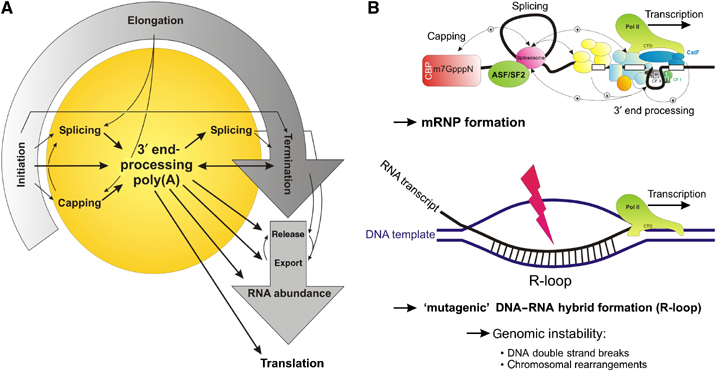 How to bioengineer a gene to function in a new host?
1. Must be able to transform DNA into new host
2. Sequences must function in the new host
3. Protein must function in the new host
Must be translated
Must be modified correctly
Glycosylation
Fatty-acylation
Proteolysis
Di-sulfide bond formation
Must go to correct organelle
How to bioengineer a gene to function in a new host?
1. Must be able to transform DNA into new host
2. Sequences must function in the new host
3. Protein must function in the new host
4. Identify suitable gene(s), then obtain or have synthesized, add suitable promoters and terminators, then transform into new host.
5. Also need to add selectable marker, or other way to recognize hosts that have taken it up.
DNA REPLICATION
WC: DNA replication is 
semi-conservative
strands melt: form templates 
for copy
Copy is reverse &
complement of template
Copy of other strand
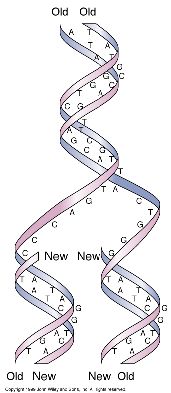 DNA replication
1) where to begin?
2) “melting”
3) “priming”
4) DNA replication
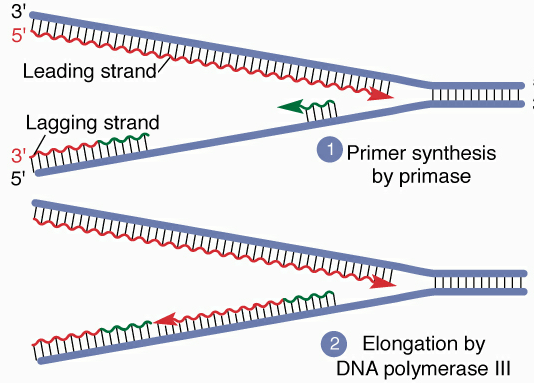 DNA replication
Template holds next base 
until make bond
only correct base fits
- energy comes from 2 PO4
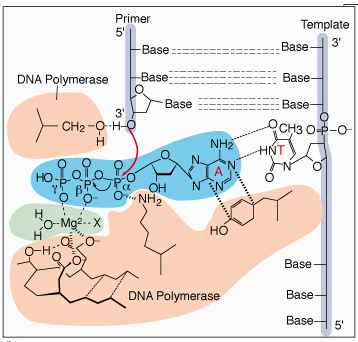 Leading and Lagging Strands
Make lagging strand opposite way
wait for DNA to melt, then make Okazaki fragments
each Okazaki fragment has its own primer
made discontinuously
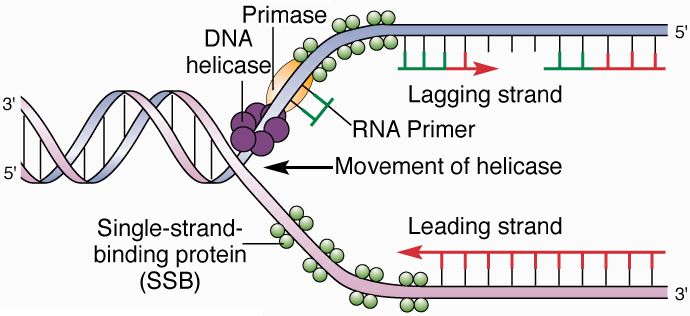 Okazaki fragments grow until hit one in front
RNAse H removes primer & gap is filled
DNA ligase joins fragments
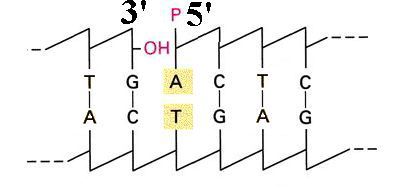 DNA replication
Proteins replicating both strands are in replisome: feed DNA through it
lagging strand loops out so make both strands in same direction
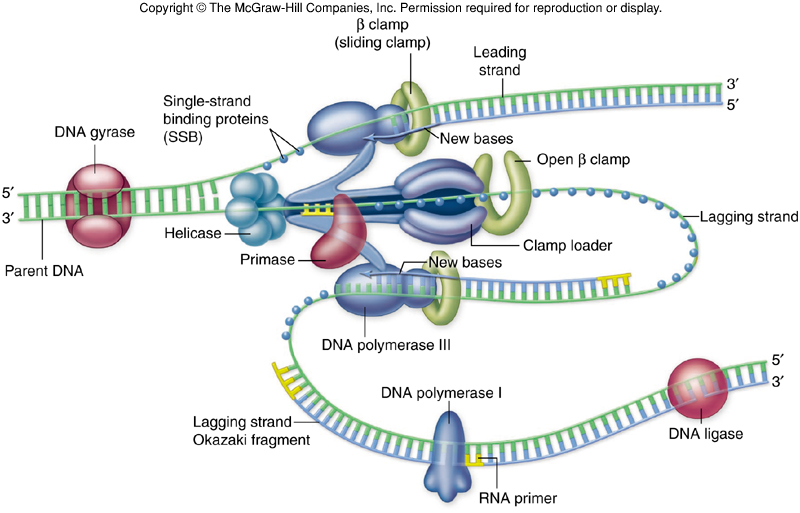 Telomeres
 sequences at chromosome ends 
 humans have 250-7,000 repeats of  CCCTAA
 special proteins bind them
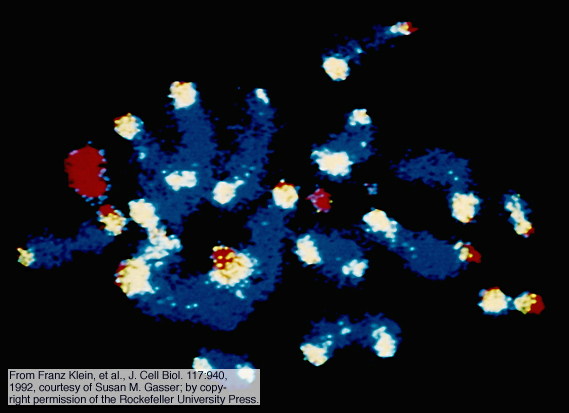 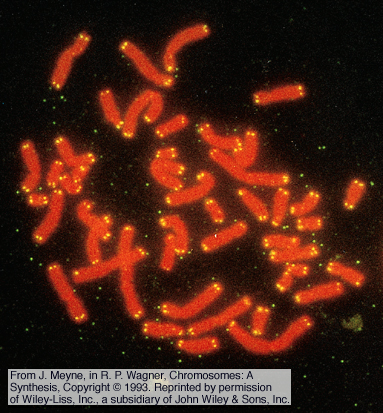 Telomerase
RNA bonds leading strand
2) Forms template to 
extend leading strand
3) Translocates
6 bases & repeats
4) Extend lagging strand
with primer & DNA pol
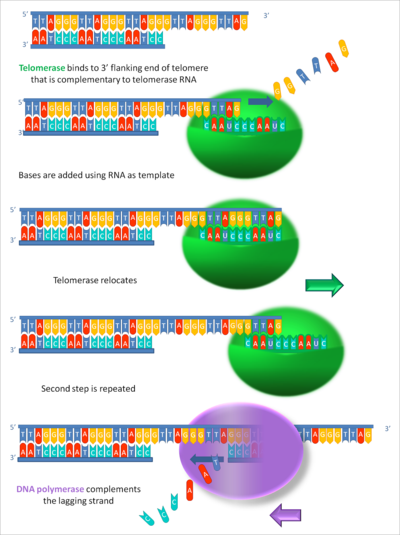 Telomere structure
Bound by complex called the telosome
Proposed to form T-loop structure IF 
long enough
G-rich SS-DNA invades and displaces
C-rich strand
POT1 binds & protects D-loop 
If can’t form T-loop trigger apoptosis
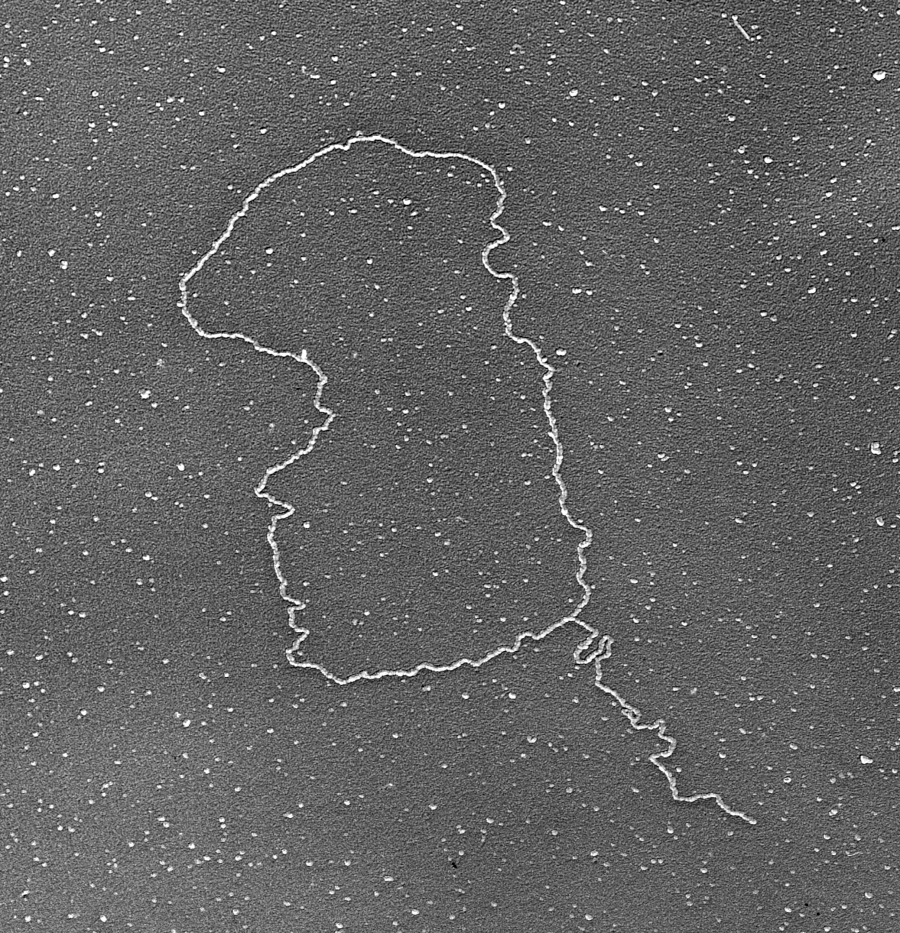 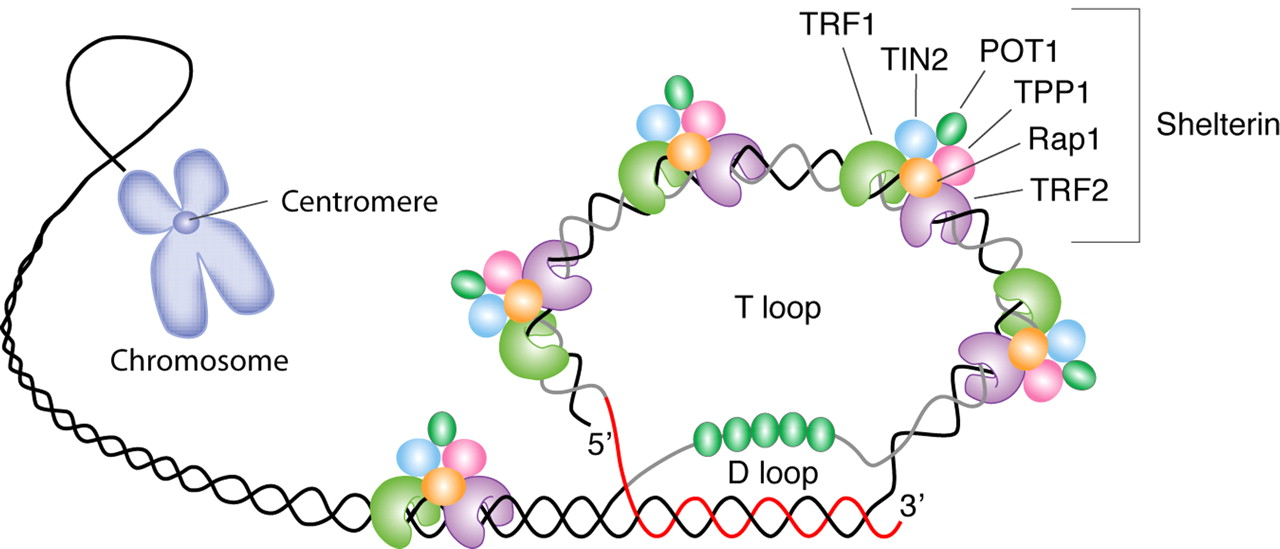 Telomere Length Maintenance
Telomere length proposed to be regulated by TRF1 & PINX1 
If too short, not enough TRF1
bind so telomerase is active
Once long enough TRF1 binds
telomere 
PINX1 then binds TRF1 & 
stops telomerase
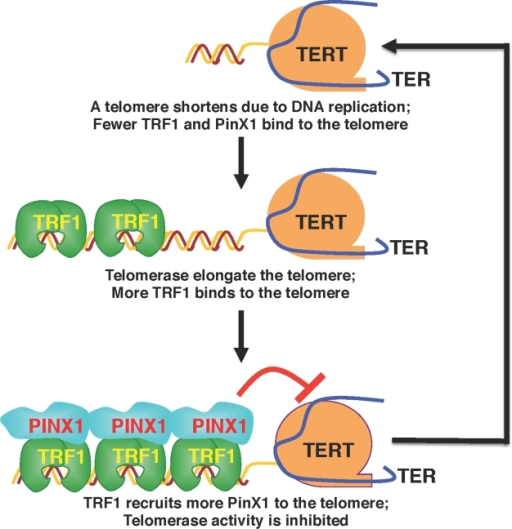 Telomeres
Cancer cells must maintain telomere length
90% reactivate telomerase
[serum telomerase] can diagnose cancer
Inhibiting telomerase kills most cancer cells
Telomerase is symptom cf cause of cancer
not viewed as good target for cancer therapy
Telomeres
10 % of cancer cells lengthen telomeres by alternative mechanism involving homologous recombination
See high frequency of SCE at telomeres in ALT cells
Also see high frequency of telomere fragments
Substrates for HR and telomere elongation
Key common feature = chromatin remodeling allowing HR
Perhaps due to depletion of shelterin, especially TRF2
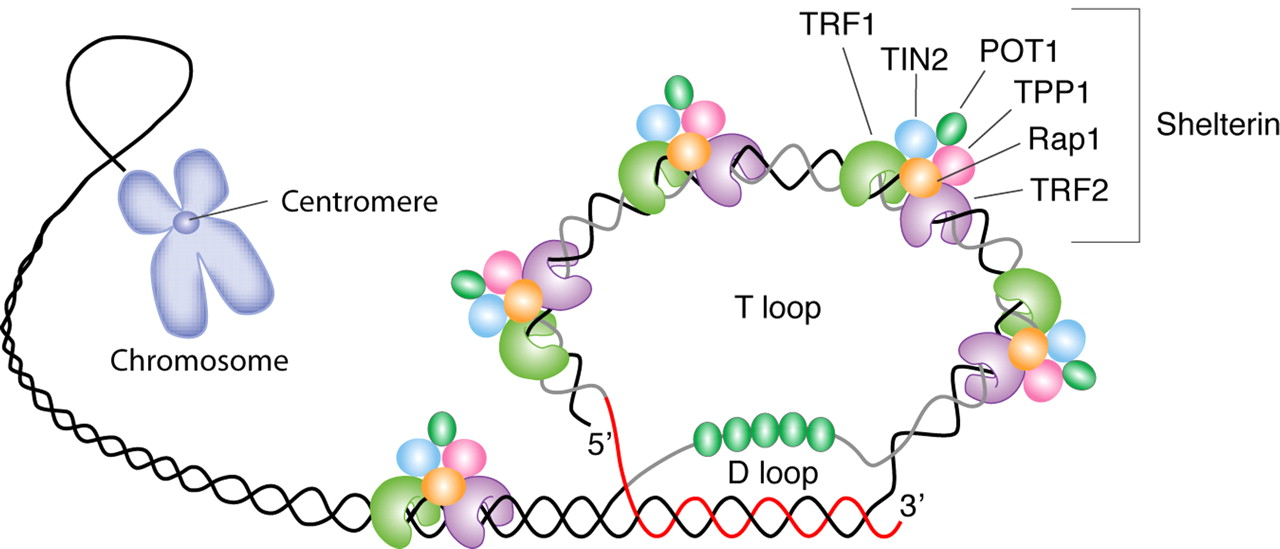 DNA damage
DNA gets damaged a lot!
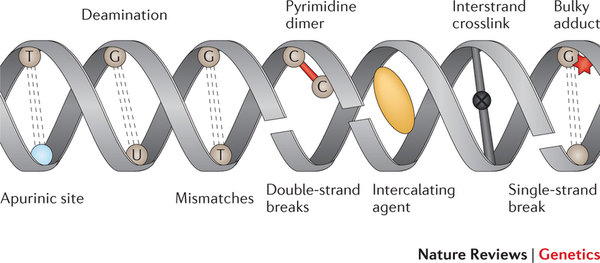 DNA damage
DNA gets damaged a lot!
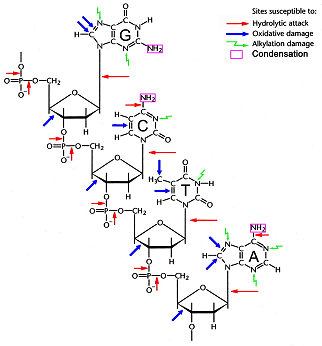 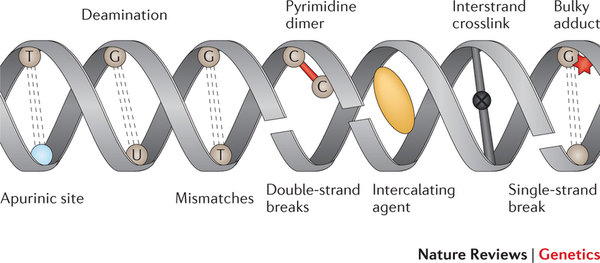 DNA damage
DNA gets damaged a lot!   >200,000 events/human cell/day
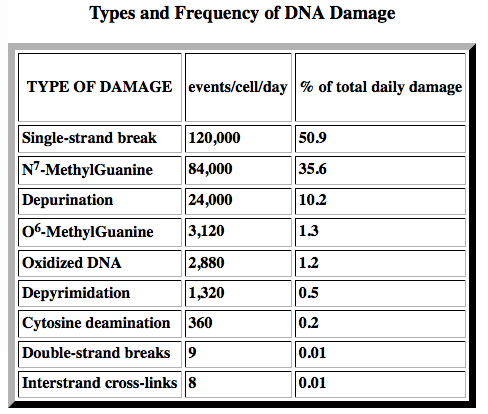 DNA damage
Occurs 2 ways
1) spontaneously
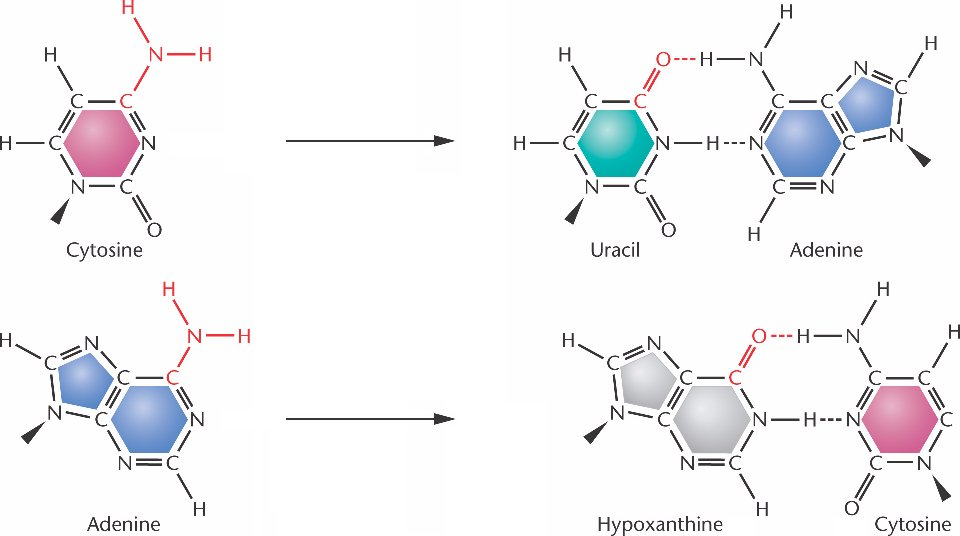 DNA damage
Occurs 2 ways
1) spontaneously
2) mutagens : damage DNA
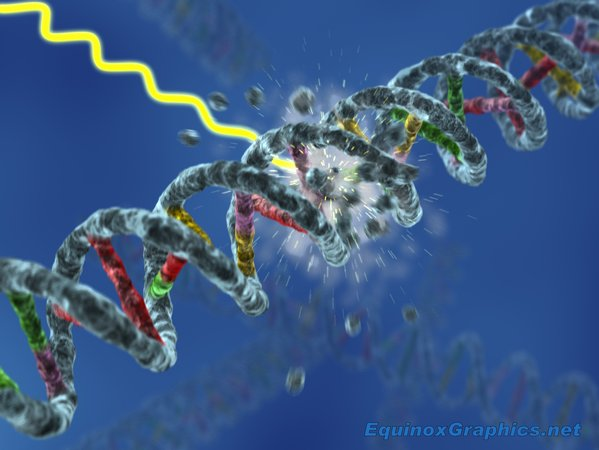 Spontaneous mutations
1) In S
a) mispairs
C tautomers
bind A 
T tautomers
bind G
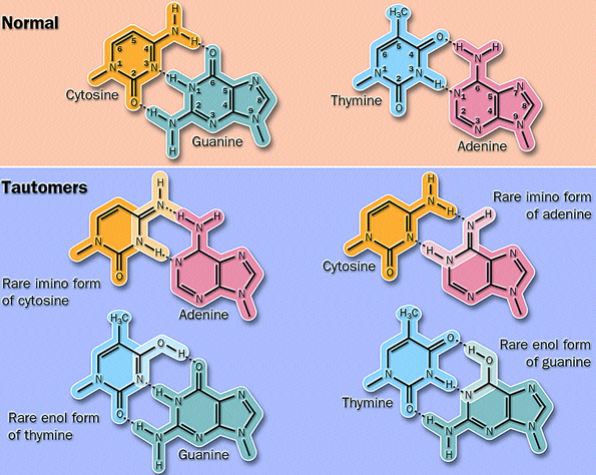 Spontaneous mutations
1) In S
a) mispairs
C tautomers
bind A 
T tautomers
bind G
1/106
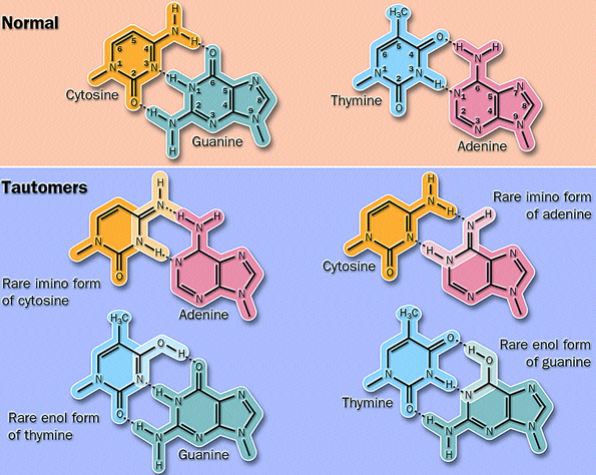 Spontaneous mutations
1) In S
a) mispairs
C tautomers
bind A 
T tautomers
bind G
1/106
6000/S
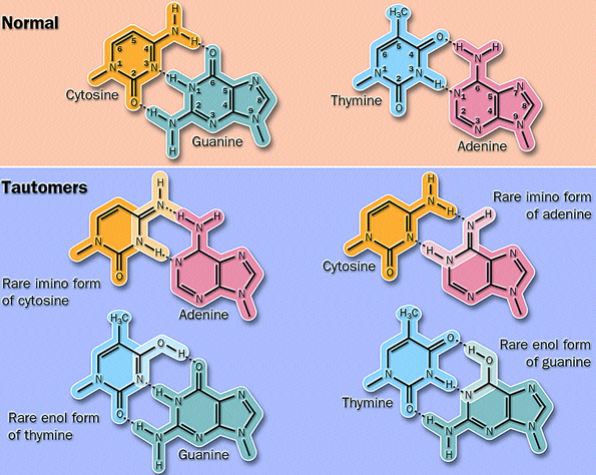 Spontaneous mutations
Wobbling: no numbers!
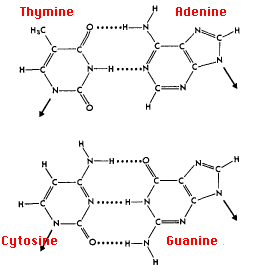 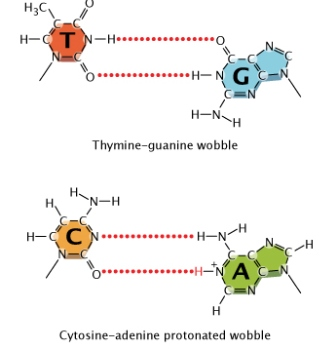 Spontaneous mutations
1) In S
a) mispairs
b) misaligned bases
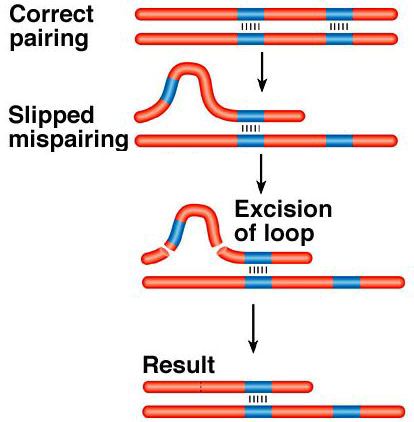 Spontaneous mutations
1) In S
a) mispairs
b) misaligned bases
-> indels
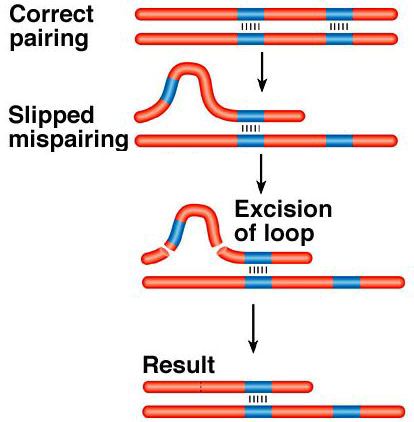 Spontaneous mutations
1) In S
a) mispairs
b) misaligned bases -> indels
2) Hydrolysis			
a) C deaminates to U
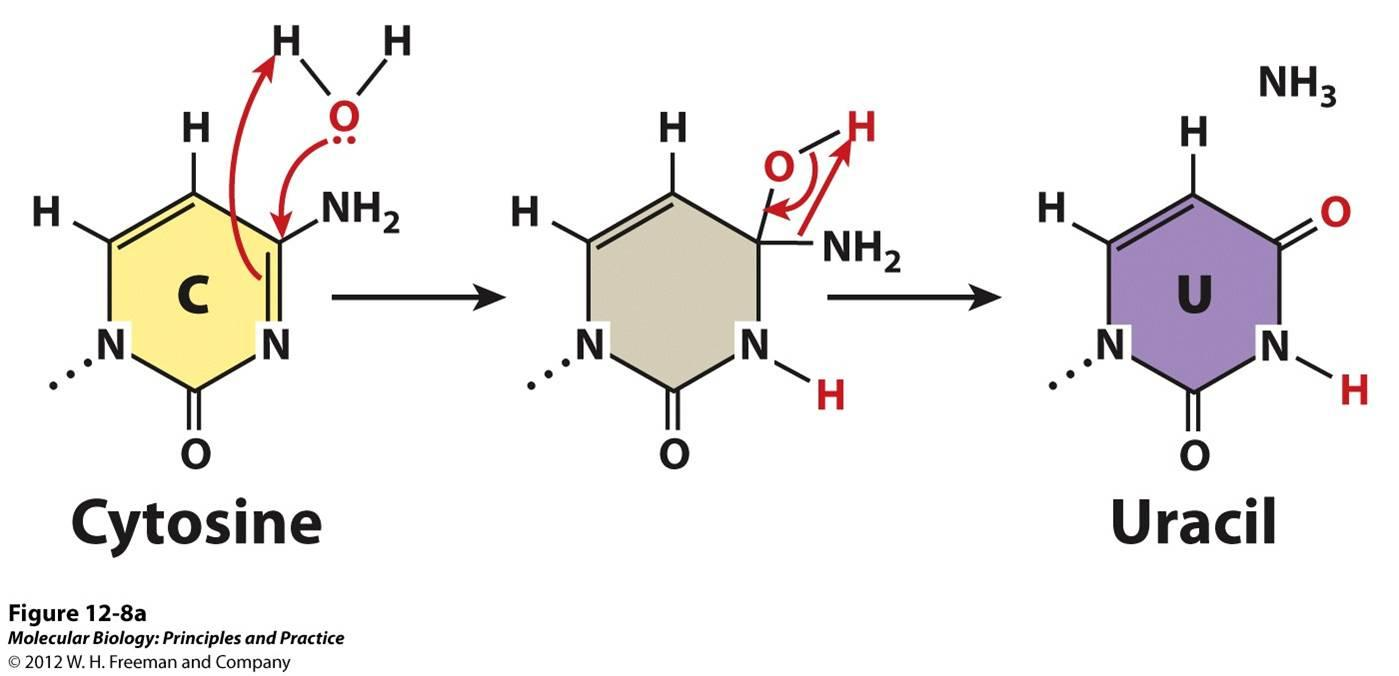 Spontaneous mutations
2) Hydrolysis				
a) C deaminates to U
100-500/cell/day
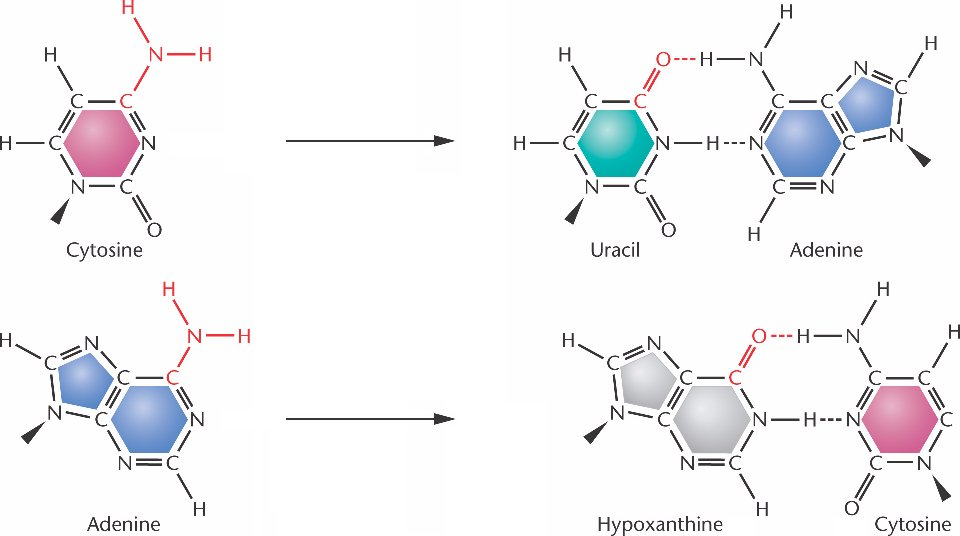 Spontaneous mutations
2) Hydrolysis				
C deaminates to U
5-meC deaminates to T!
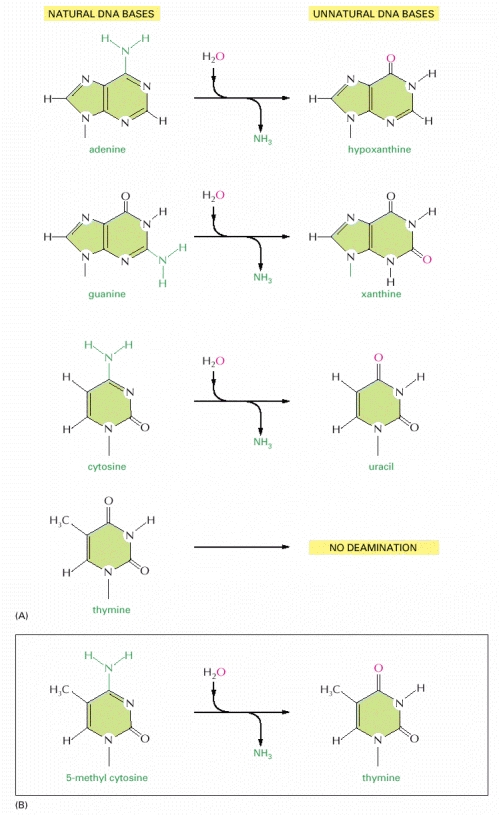 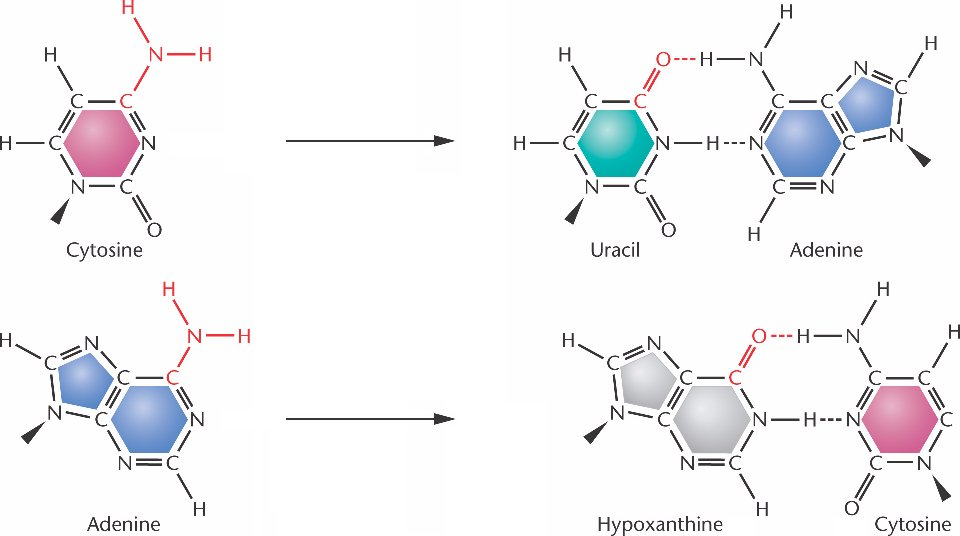 Spontaneous mutations
2) Hydrolysis				
C deaminates to U
5-meC deaminates to T!
Adenine deaminates to hypoxanthine: bonds C!
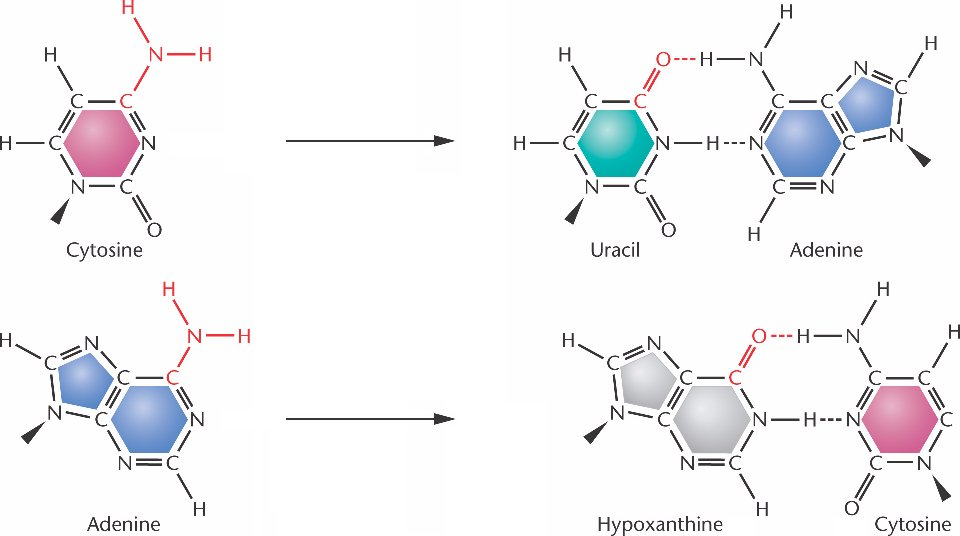 Spontaneous mutations
2) Hydrolysis				
a) C deaminates to U
100-500/cell/day
b) Depurination (lose A or G) (also depyrimidation, but 20 x less)
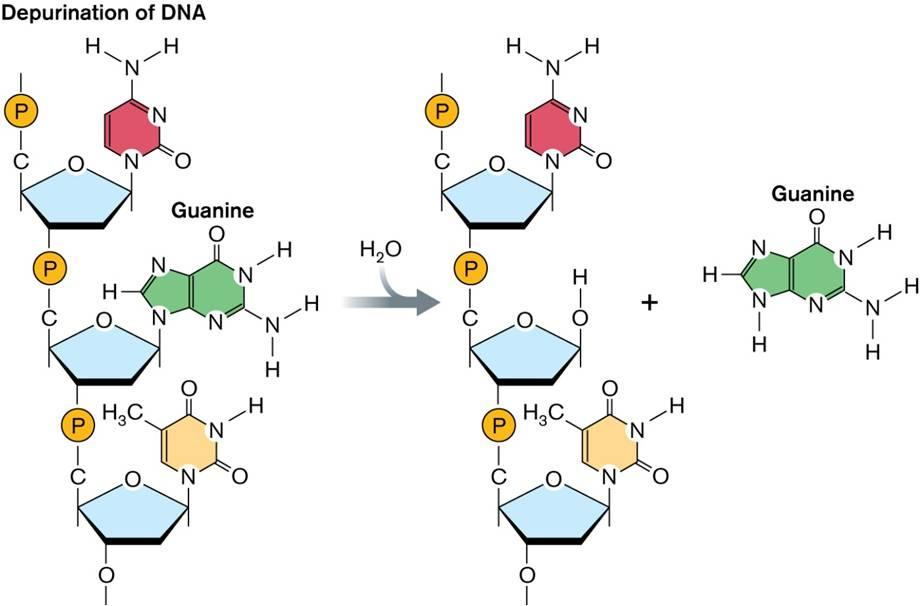 Spontaneous mutations
2) decomposition			
a) C deaminates to U
100-500/cell/day
b) Depurination (lose A or G) (also depyrimidation, but 20 x less)
Replace missing base randomly
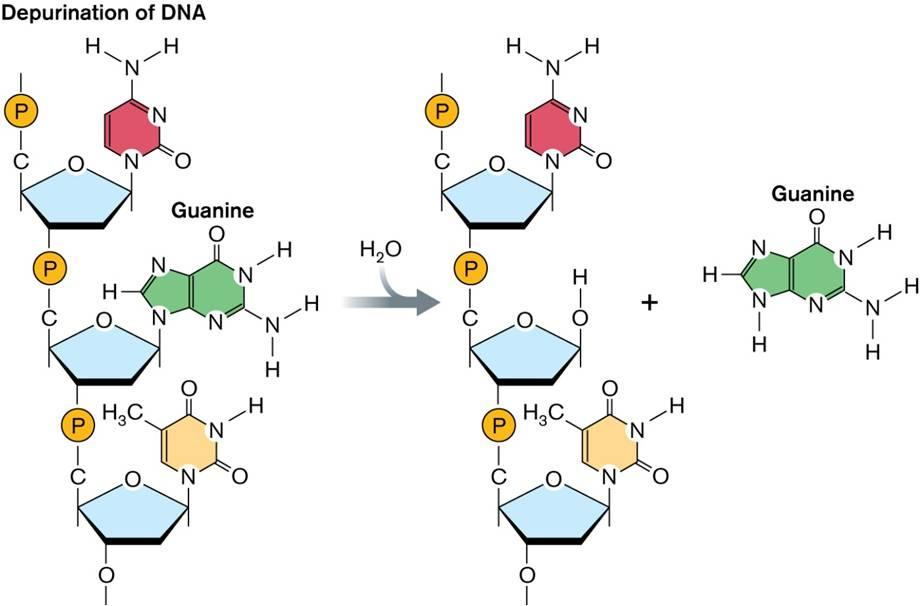 decomposition			
a) C deaminates to U 100-500/cell/day
b) Depurination (lose A or G) (also depyrimidation, but 20 x less)
Replace missing base randomly 
10,000 – 50,000 depurinations /cell / day
1,000 – 3,000 depyrimidations /cell / day
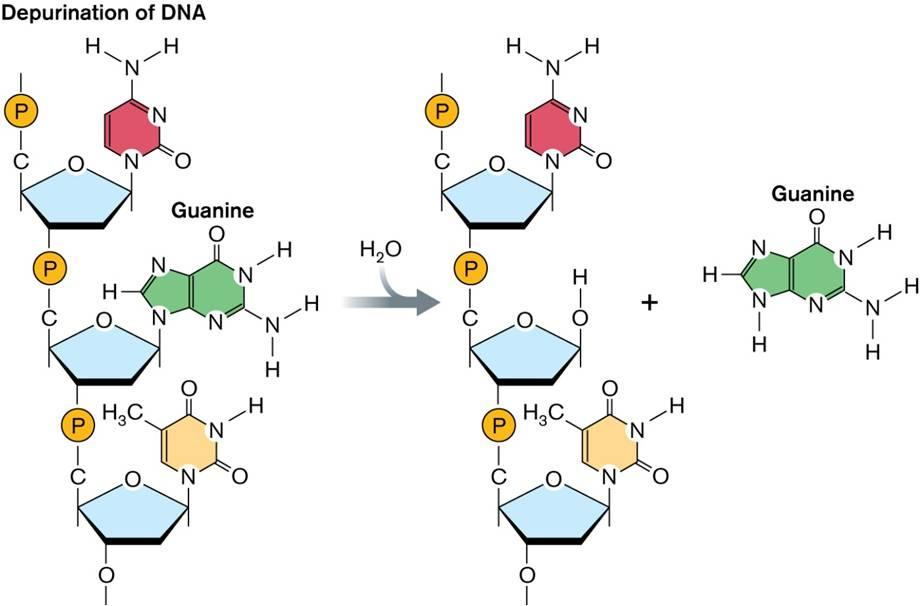 Spontaneous mutations
2) decomposition			
3) Oxidation:  > 20 base lesions due to oxidation have been identified
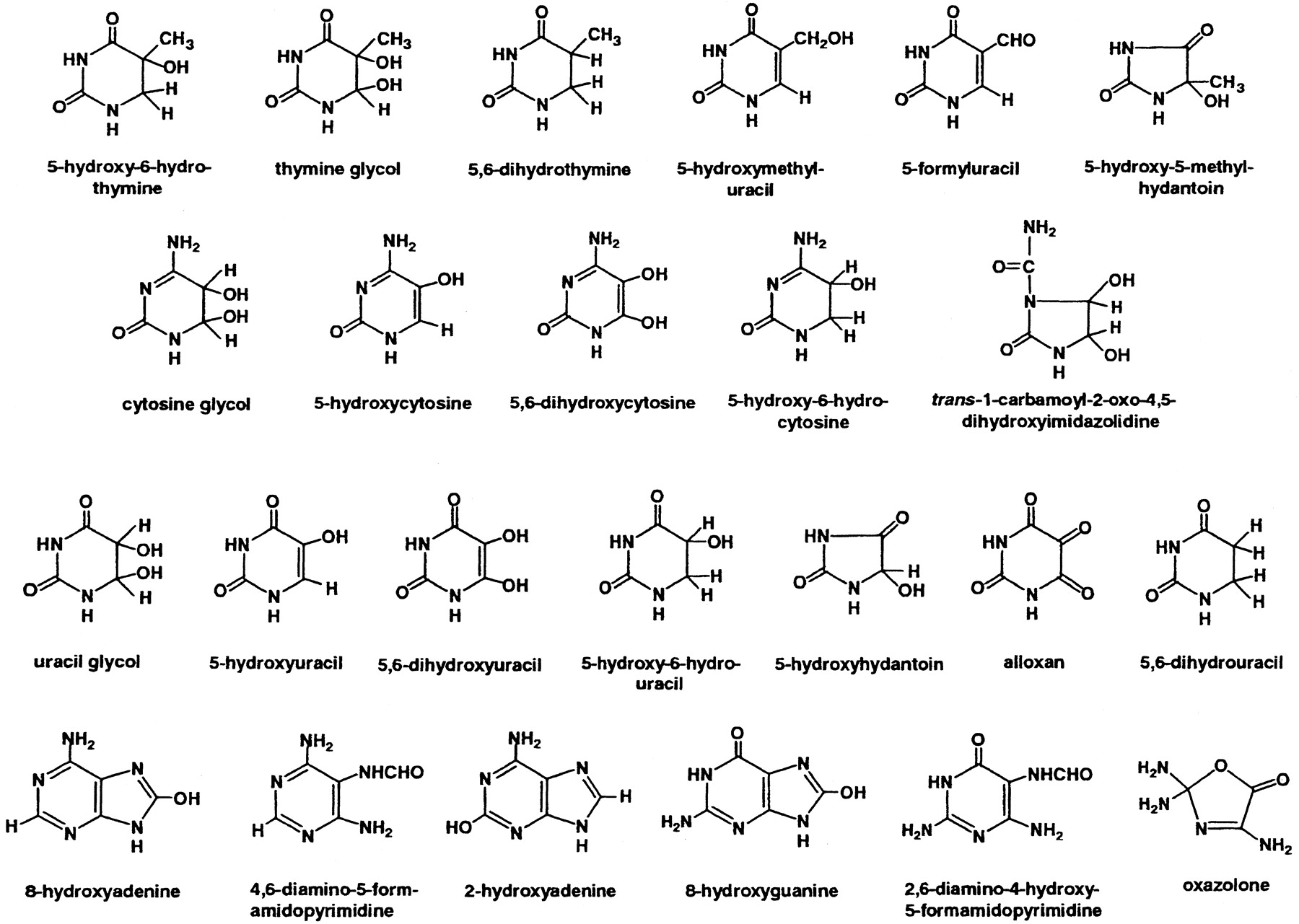 Spontaneous mutations
2) decomposition			
3) Oxidation:  > 20 base lesions due to oxidation have been identified
G is most reactive: most frequent lesion is 8-hydroxy G
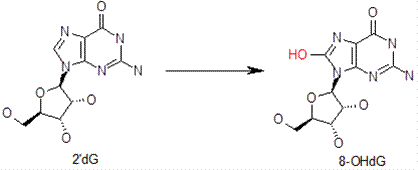 Spontaneous mutations
2) decomposition			
3) Oxidation:  > 20 base lesions due to oxidation have been identified
G is most reactive: most frequent lesion is 8-hydroxy G
8oxoG (syn) bonds A well enough to evade proofreading!
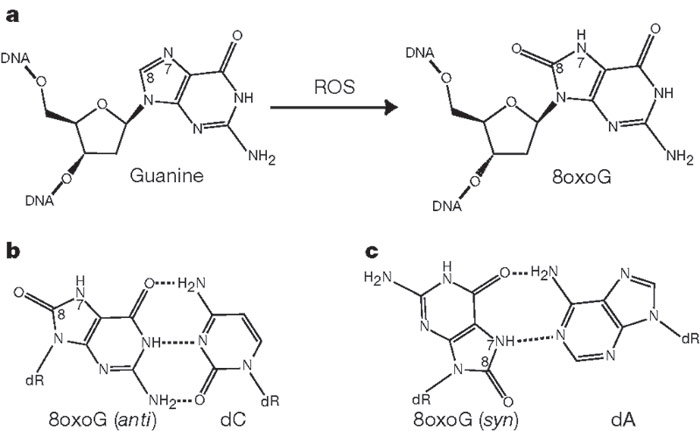 Spontaneous mutations			
3) Oxidation:  > 20 base lesions due to oxidation have been identified
G is most reactive: most frequent lesion is 8-hydroxy G
8oxoG (syn) bonds A well enough to evade proofreading! 
(8oxoG (anti) bonded to C gets removed!)
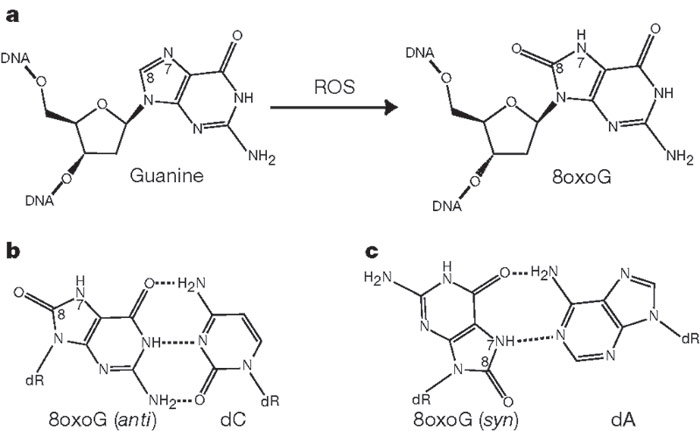 Mutagens harm DNA
2 classes 
1) Radiation
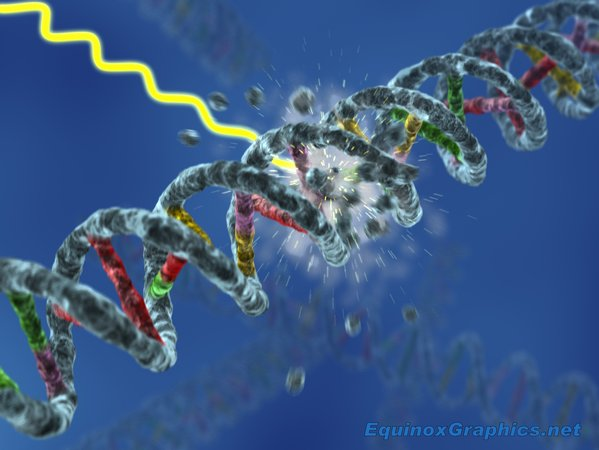 Mutagens harm DNA
2 classes 
1) Radiation
2) chemicals
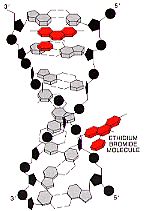 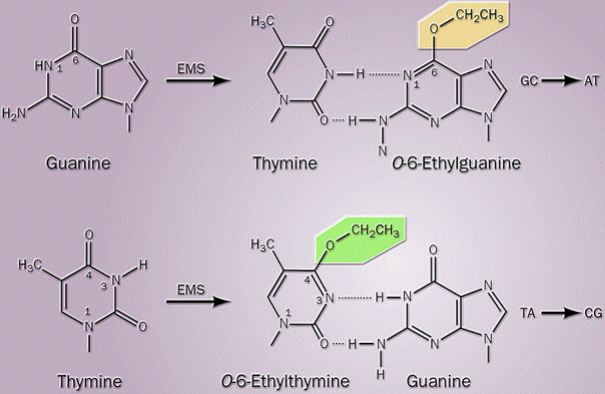 Mutagens harm DNA
1) X-rays break DNA
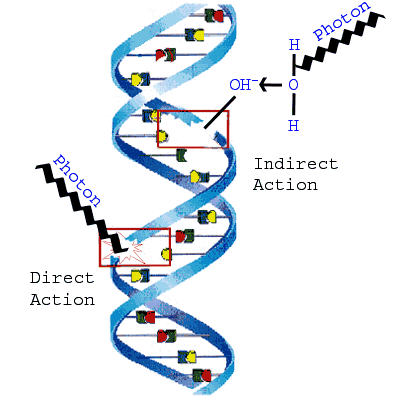 Mutagens harm DNA
1) X-rays break DNA
 indels & rearrangements
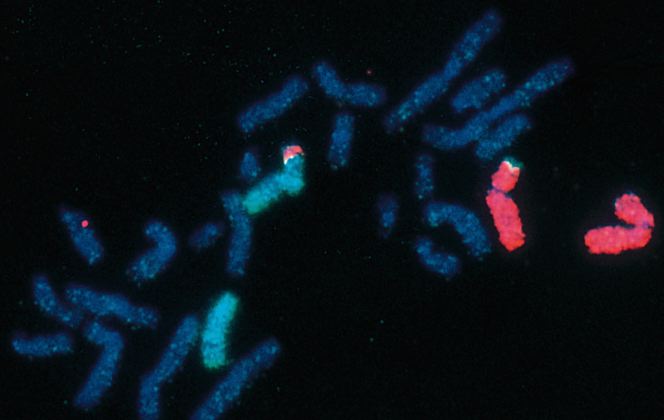 Mutagens harm DNA
1) X-rays break DNA
 indels & rearrangements
2) UV forms T dimers
 point mutations
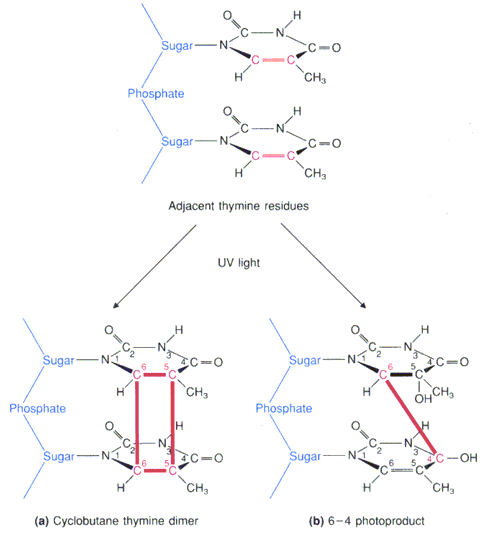 Mutagens harm DNA
1) Radiation
2) chemicals
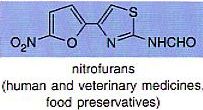 Mutagens harm DNA
1) Radiation
2) chemicals
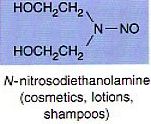 Mutagens harm DNA
1) Radiation
2) chemicals
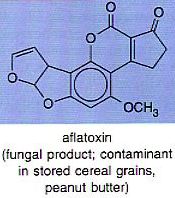 Mutagens harm DNA
1) Radiation
2) chemicals
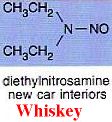 Mutagens harm DNA
1) Radiation
2) chemicals
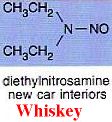 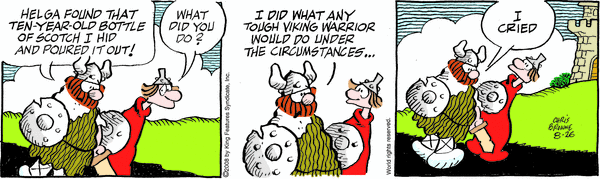 Mutagens harm DNA
1) Radiation
2) chemicals
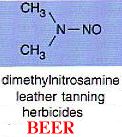 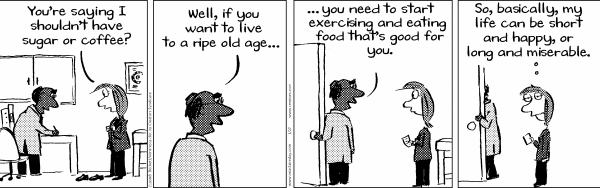 Mutagens harm DNA
1) Radiation
2) chemicals
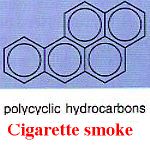 Mutagens harm DNA
1) Radiation
2) chemicals: most cause point mutations
base analogs mispair
	5BU bonds A & G
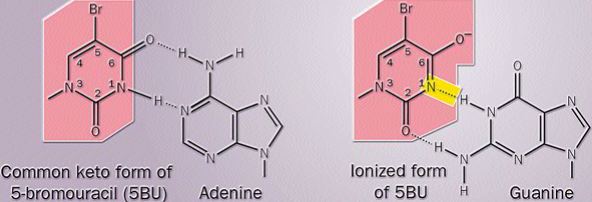 Mutagens harm DNA
2) chemicals: most cause point mutations
base analogs mispair
	5BU bonds A & G
Some deaminate A or C -> mispairs
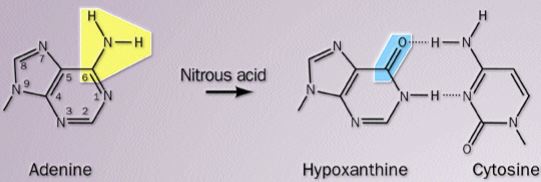 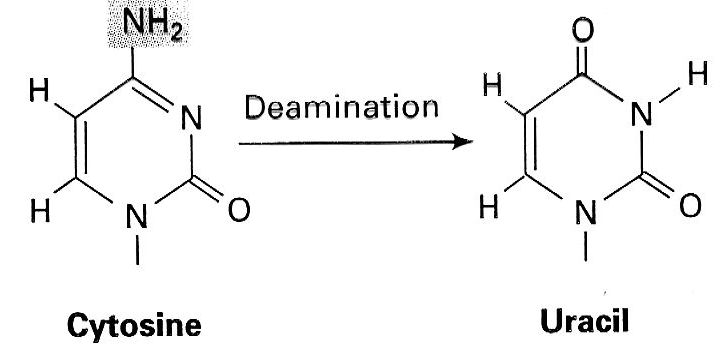 Mutagens  harm DNA
Some deaminate A or C  -> mispairs	
alkylators change bases -> mispairs
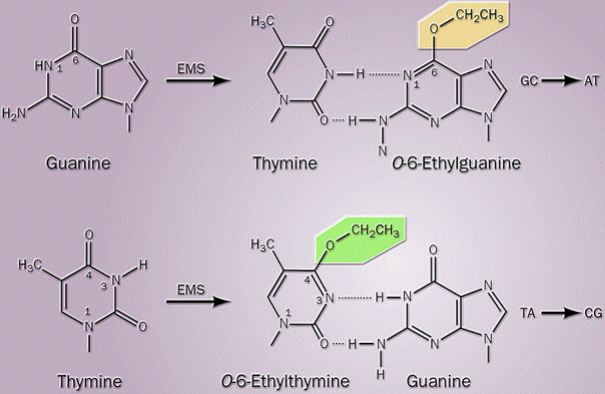 Mutagens  harm DNA
Some deaminate A or C  -> mispairs	
alkylators change bases -> mispairs
Most common alkylation is 7-methyl-guanine
~100,000/cell/day
 doesn’t mispair
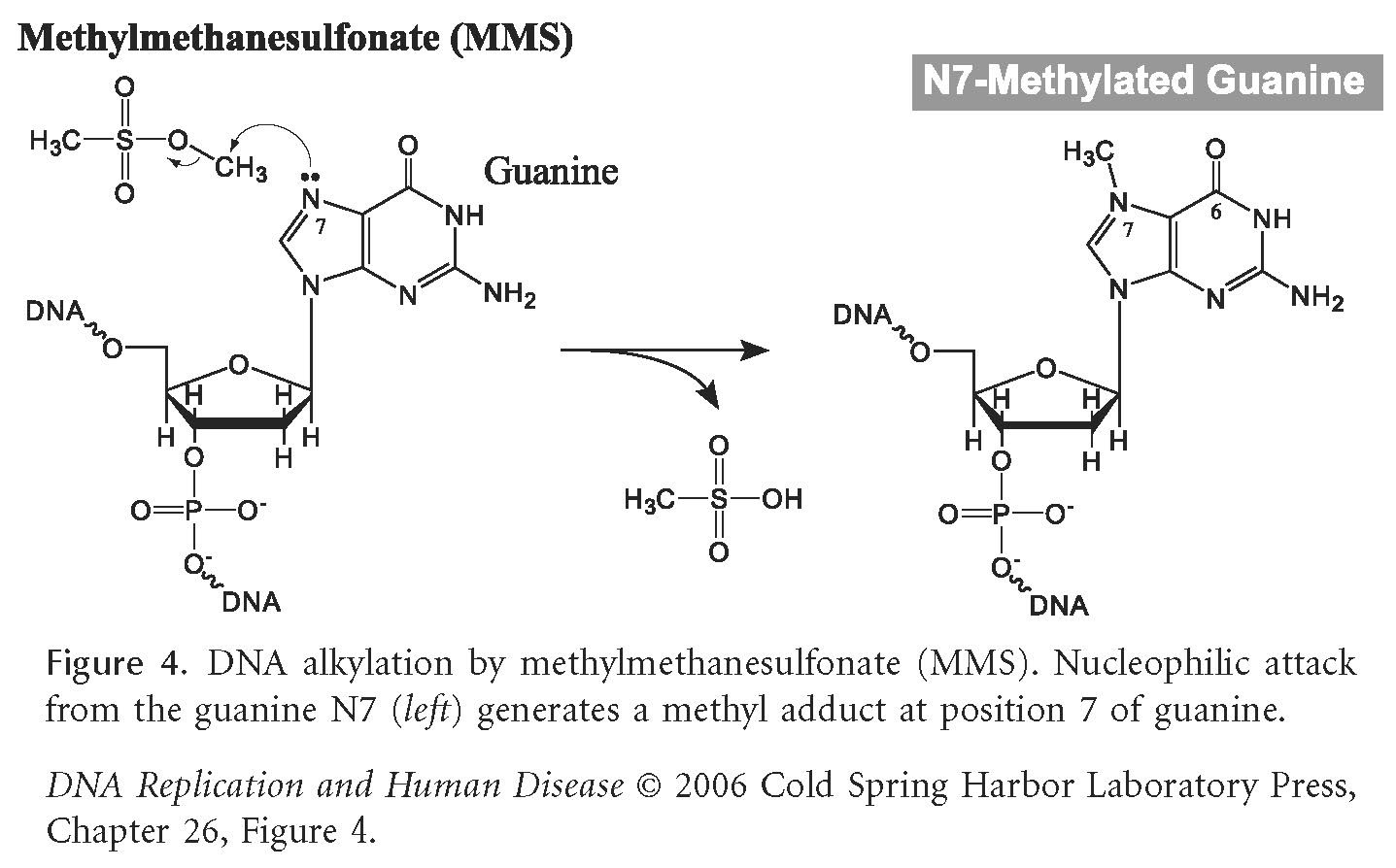 Mutagens  harm DNA
Some deaminate A or C  -> mispairs	
alkylators change bases -> mispairs
Most common is 7-methyl-guanine, doesn’t mispair
6-methyl-guanine does!  3,000/human cell/day
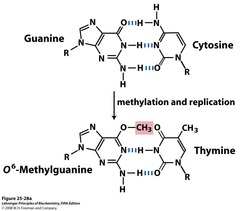 Mutagens harm DNA
alkylators change bases -> mispairs
Intercalators cause 
frameshifts
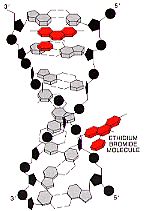 Mutagens harm DNA
intercalators cause frameshifts
In S add a base
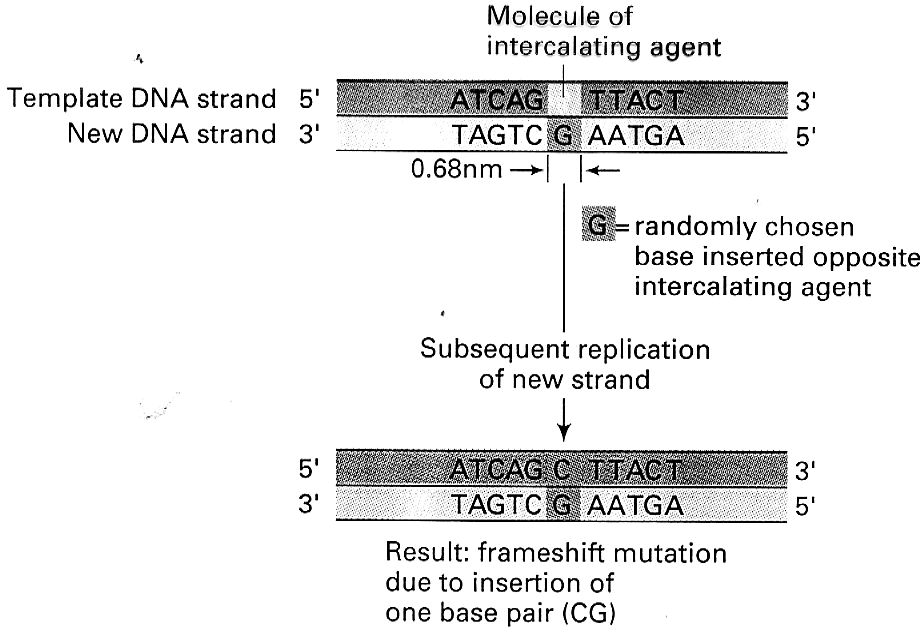 Mutagens harm DNA
intercalators cause frameshifts
In S add a base
Can also stabilize loopouts resulting in deletions
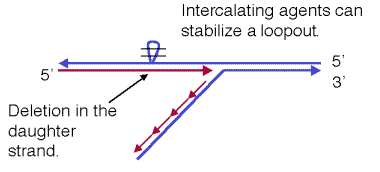 Mutagens harm DNA
3) Biological
 Viruses: some accidentally insert DNA or cDNA copies of their genome into host
 Retroviruses (HIV) 
put their genes in host 
DNA on purpose
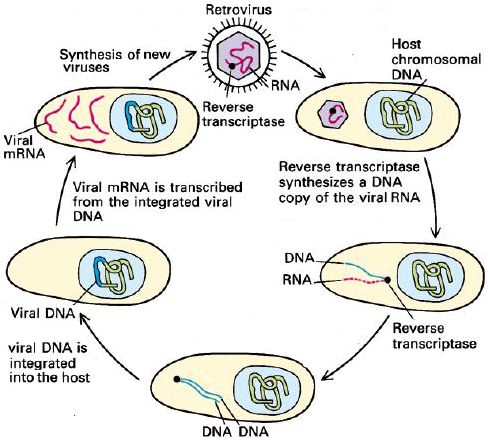 Mutagens harm DNA
Retroviruses (HIV) put their genes in host DNA on purpose
Reverse transcriptase makes cDNA copy of RNA genome
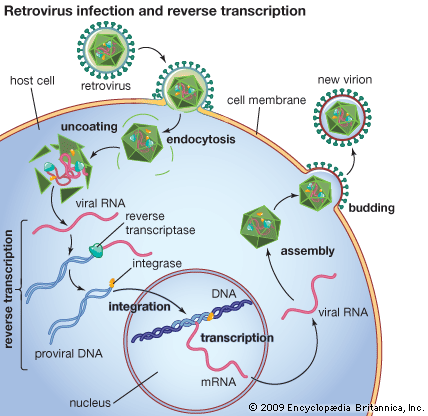 Mutagens harm DNA
Retroviruses (HIV) put their genes in host DNA on purpose
Reverse transcriptase makes cDNA copy of RNA genome
Integrase inserts copy at new site
Processes cDNA to produce 3’ A
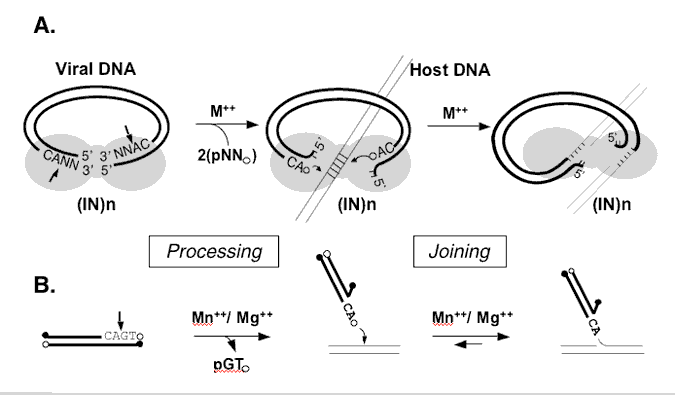 Mutagens harm DNA
Retroviruses (HIV) put their genes in host DNA on purpose
Reverse transcriptase makes cDNA copy of RNA genome
Integrase inserts copy at new site
Processes cDNA to produce 3’ A
Cuts host DNA and ligates to 3’ As
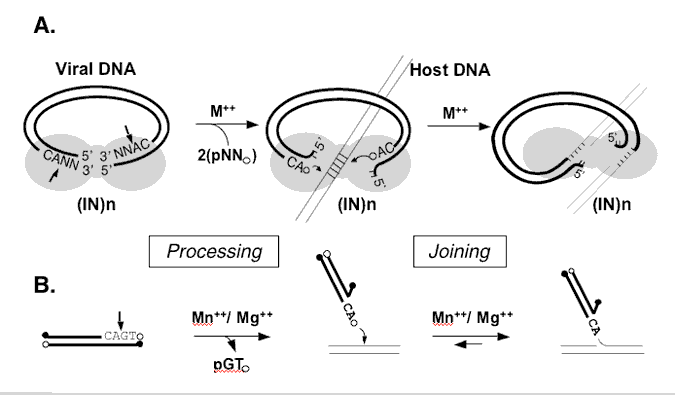 Mutagens harm DNA
Integrase inserts copy at new site
Processes cDNA to produce 3’ As
Cuts host DNA and ligates to 3’ As
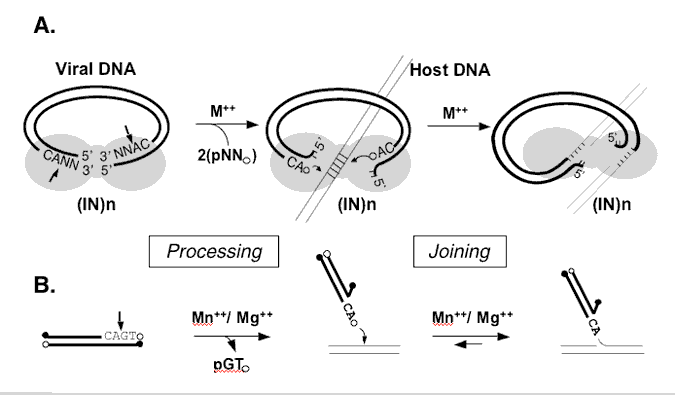 Mutagens harm DNA
Integrase inserts copy at new site
Processes cDNA to produce 3’ As
Cuts host DNA and ligates to 3’ As
Host factors fill and 
repair the gaps
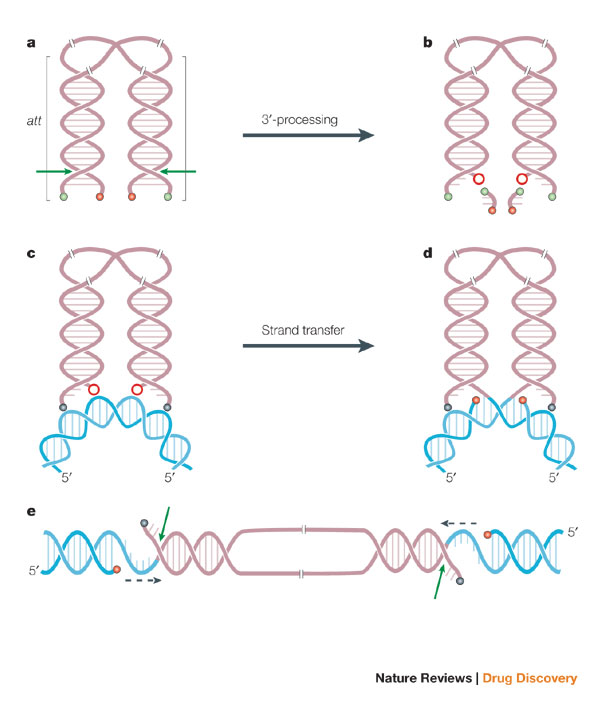 Mutagens harm DNA
Retroviruses (HIV) put their genes in host DNA on purpose
Reverse transcriptase makes cDNA copy of RNA genome
Integrase inserts copy 
at new site
host makes viral 
mRNA, assembles into
virions
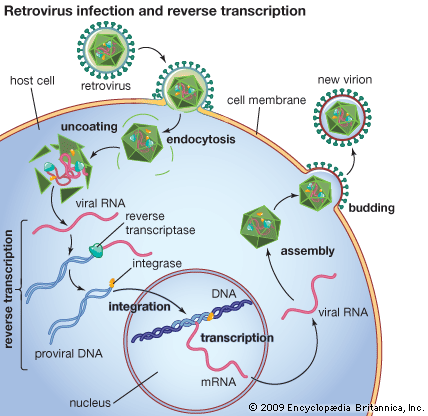 Mutagens harm DNA
Retroviruses ( HIV) put their genes in host DNA
host makes retroviral mRNA
Many retroviruses add oncogenes: give to next host
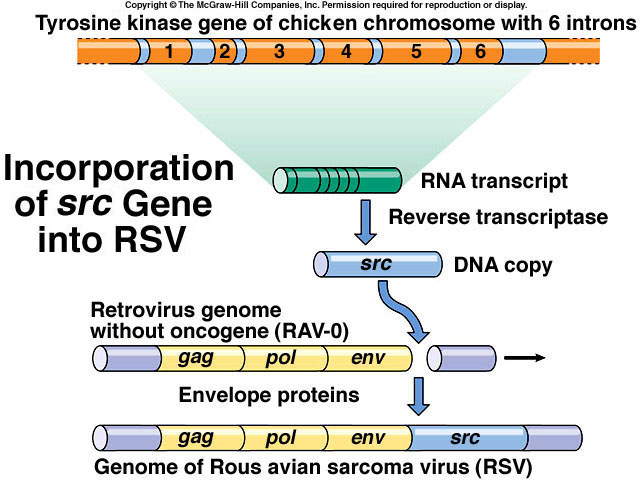 Mutagens harm DNA
Retroviruses ( HIV) put their genes in host DNA
host makes retroviral mRNA
Many retroviruses add
oncogenes: give to
next host
Also mutate host
DNA
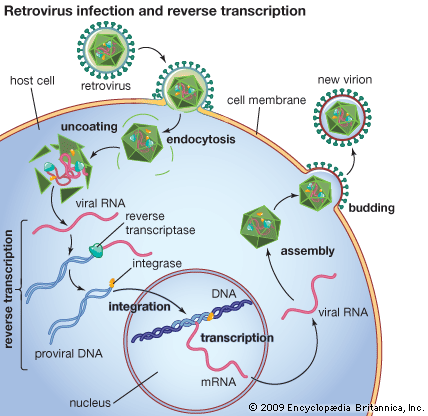 Viruses cause >15% of cancers 
many retroviruses add oncogenes
 give to next host
also mutate host DNA
 many DNA viruses also cause cancer
 hepatitis B virus : liver cancer
 papilloma virus : cervical & penile cancer
 Epstein-Barr virus : Burkitt's lymphoma
Transposition
Transposons : DNA that moves
Discovered by Barbara McClintock
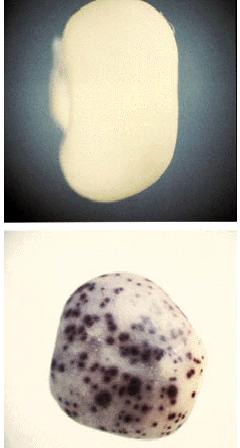 Transposition
Transposons : DNA that moves
Discovered by Barbara McClintock
~ 50% of human genome!
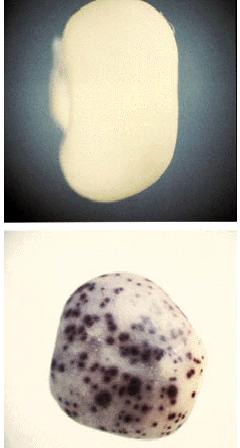 Transposons
Discovered by Barbara McClintock
~ 50% of human genome!
2 types
1)Transposable elements
use DNA intermediates
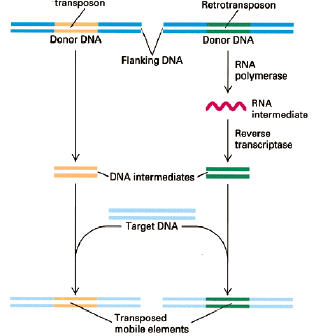 Transposons
1)Transposable elements use DNA intermediates: “cut and paste”
Transposase cuts host DNA target site to make staggered ends
Cuts out transposon leaving blunt ends
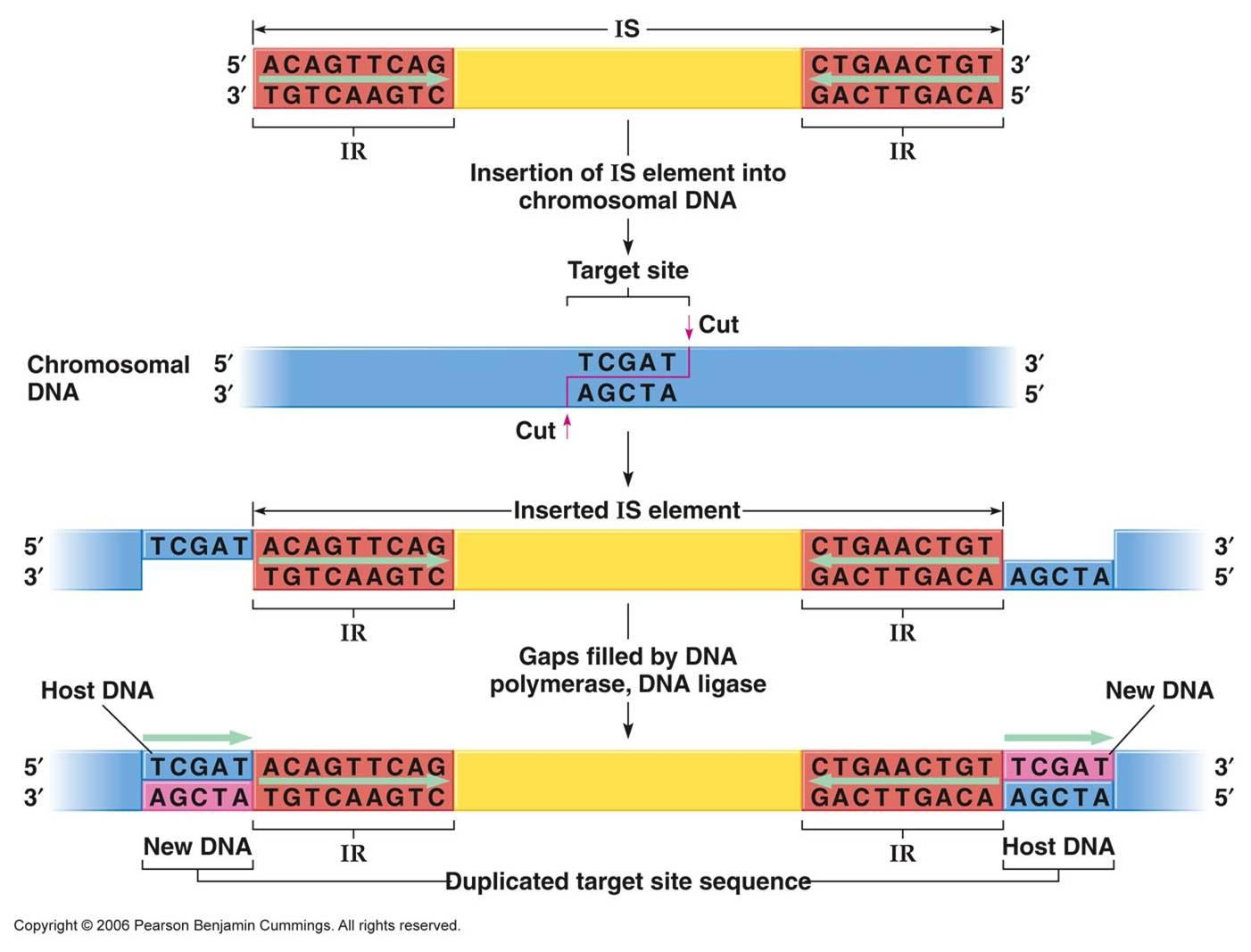 Transposons
1)Transposable elements use DNA intermediates: “cut and paste”
Transposase cuts host DNA target site to make staggered ends
Cuts out transposon leaving blunt ends 
Ligates in blunt transposon, then host fixes gaps
Duplicates target site!
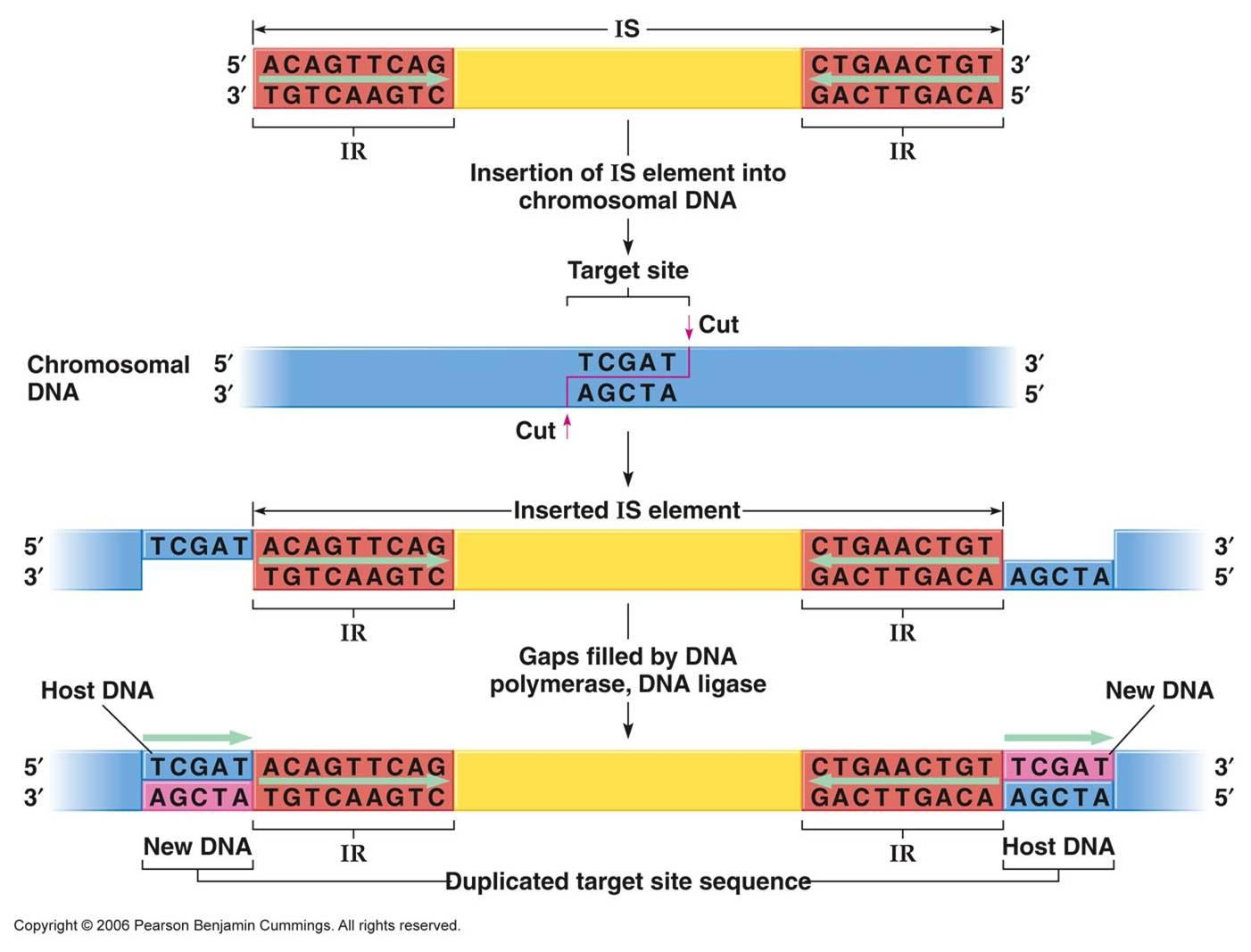 Retrotransposons 
 transcribe RNA copy
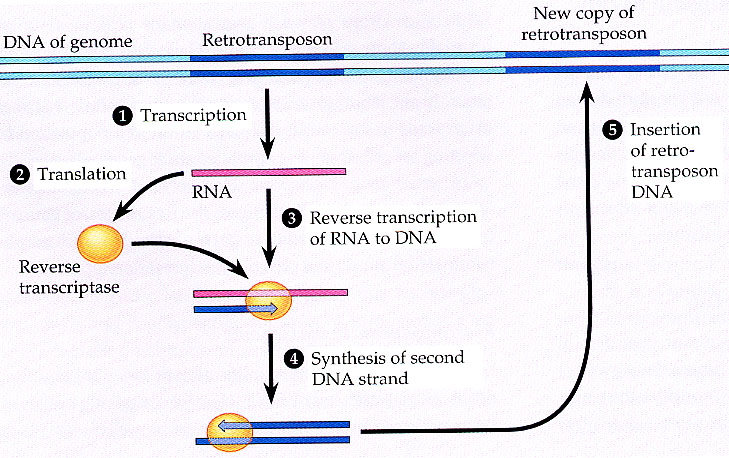 Retrotransposons 
 transcribe RNA copy 
 reverse transcriptase makes DNA copy of RNA
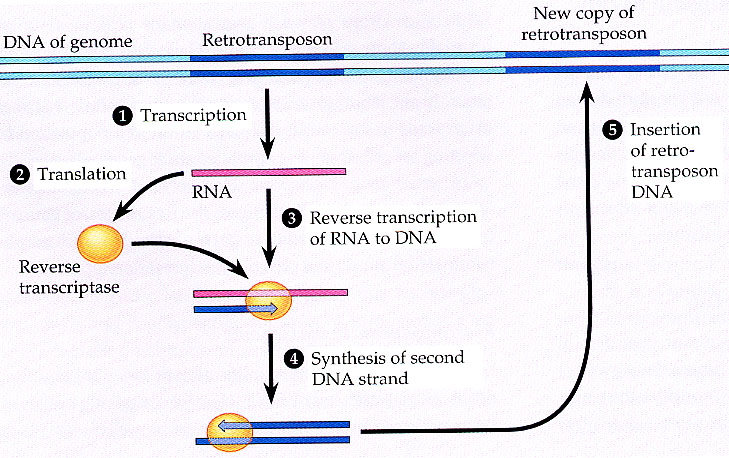 Retrotransposons 
 transcribe RNA copy 
 reverse transcriptase makes DNA copy of RNA
 integrase inserts copy at new site
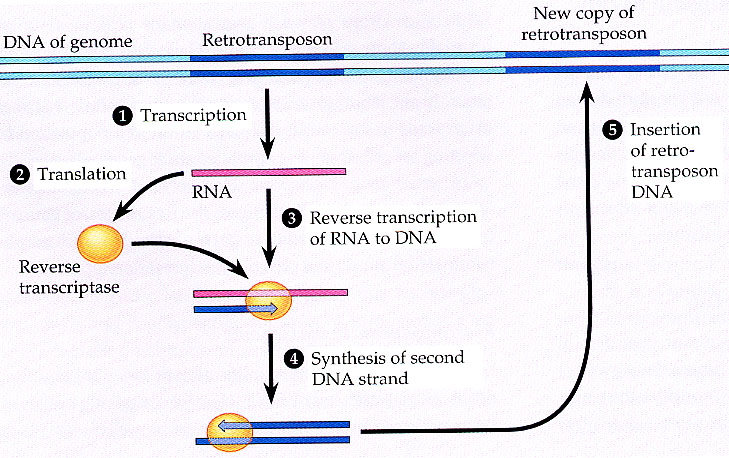 Retrotransposons 
 transcribe RNA copy 
 reverse transcriptase makes DNA copy of RNA
 integrase inserts copy at new site 
Like retroviruses: same genes & life
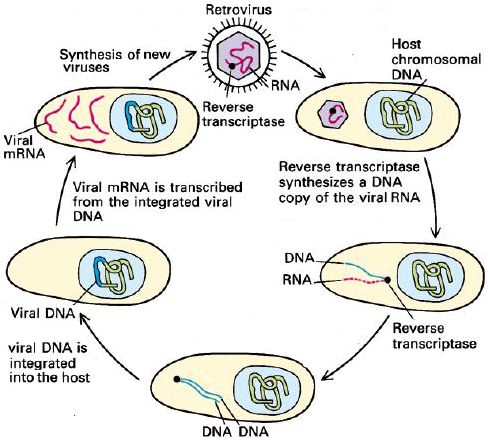 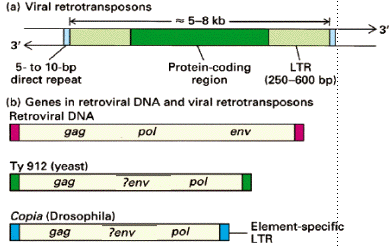 Retrotransposons
Like retroviruses: same genes & life
Transposons mutate genes they enter
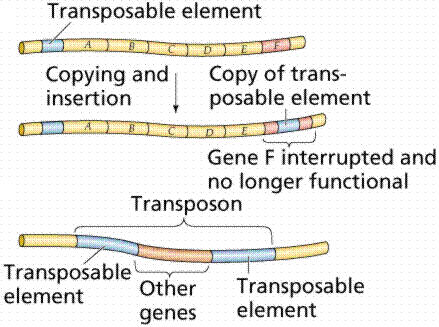 Retrotransposons
Like retroviruses: same genes & life
Transposons mutate genes they enter  
Also break & rearrange DNA
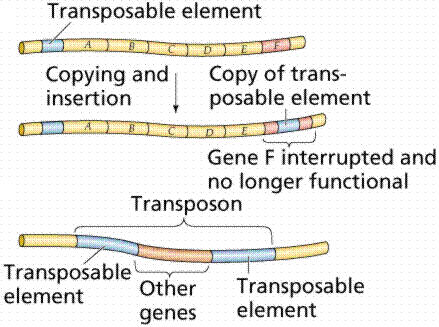 Transposons
Transposons mutate genes they enter  
Also break & rearrange DNA
most mutations in corn
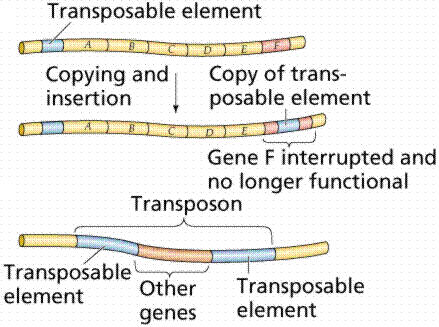 Transposons
most mutations in corn 
some human disorders
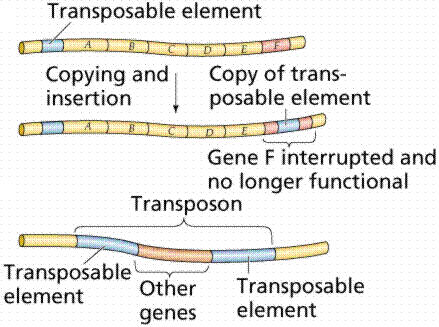 Transposons
most mutations in corn 
some human disorders: another cause of aging?
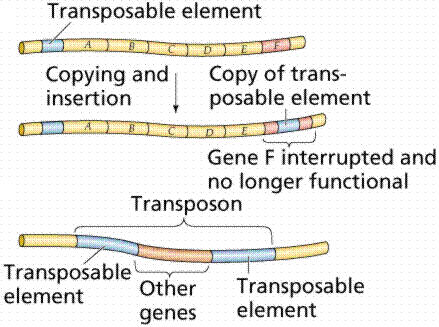 DNA repair
2 problems:
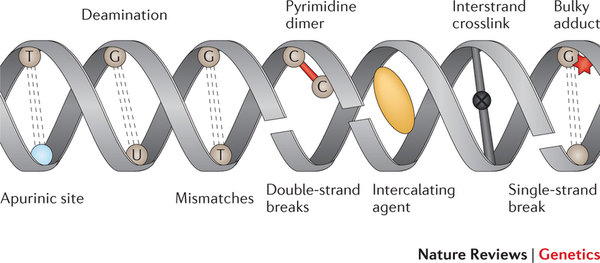 DNA repair
2 problems:
Finding a problem
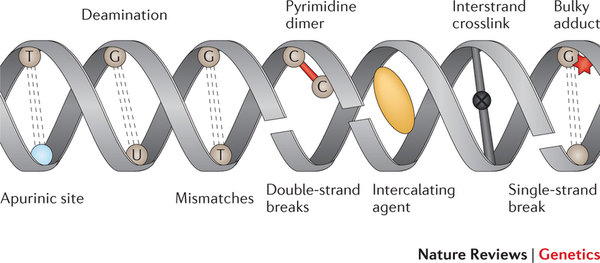 DNA repair
2 problems:
Finding a problem
Fixing it
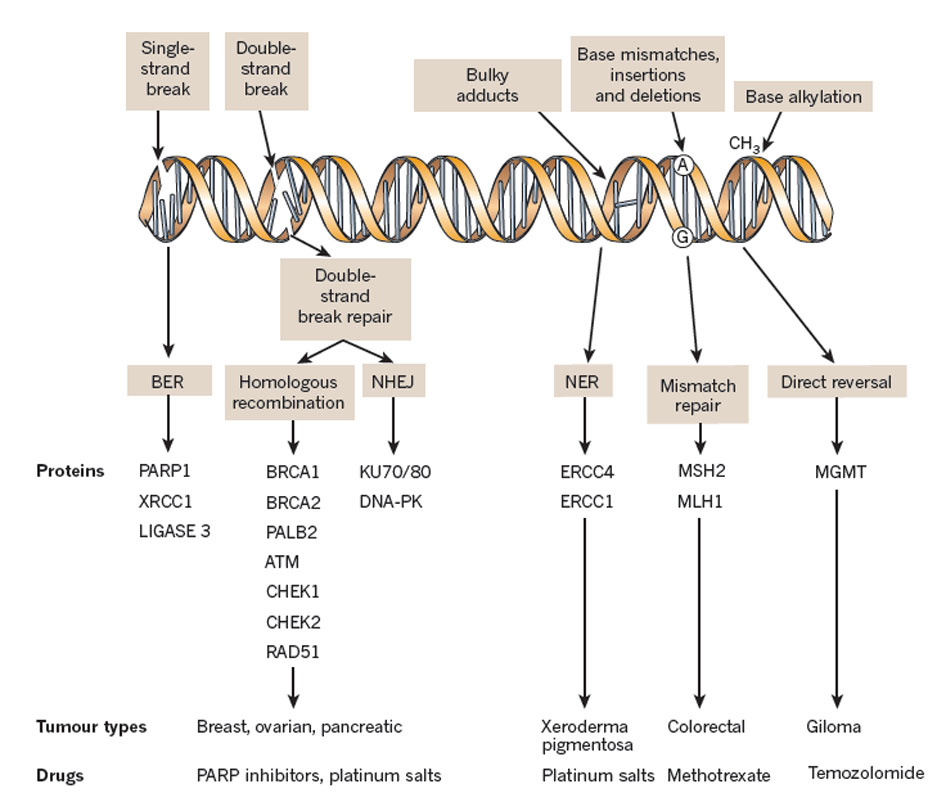 DNA repair
3 Ways to fix it 
Direct reversal
Removal and resynthesis
Recombination
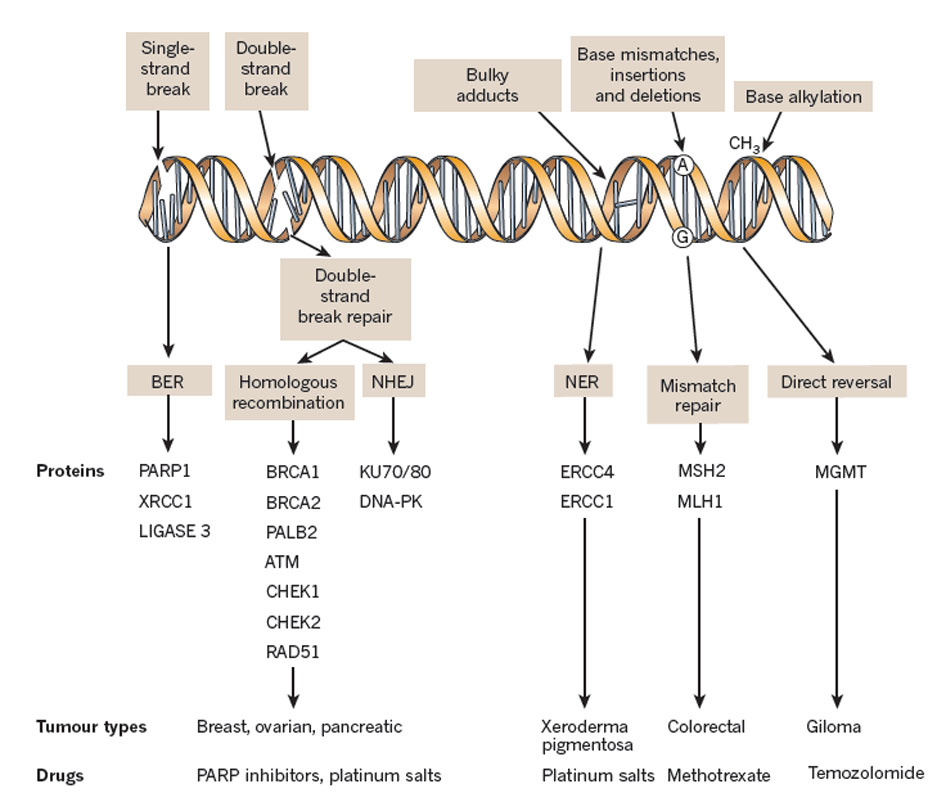 DNA repair
Direct Reversal
UV makes pyrimidine dimers
  Photolyase finds & uses light energy
to cleave dimers
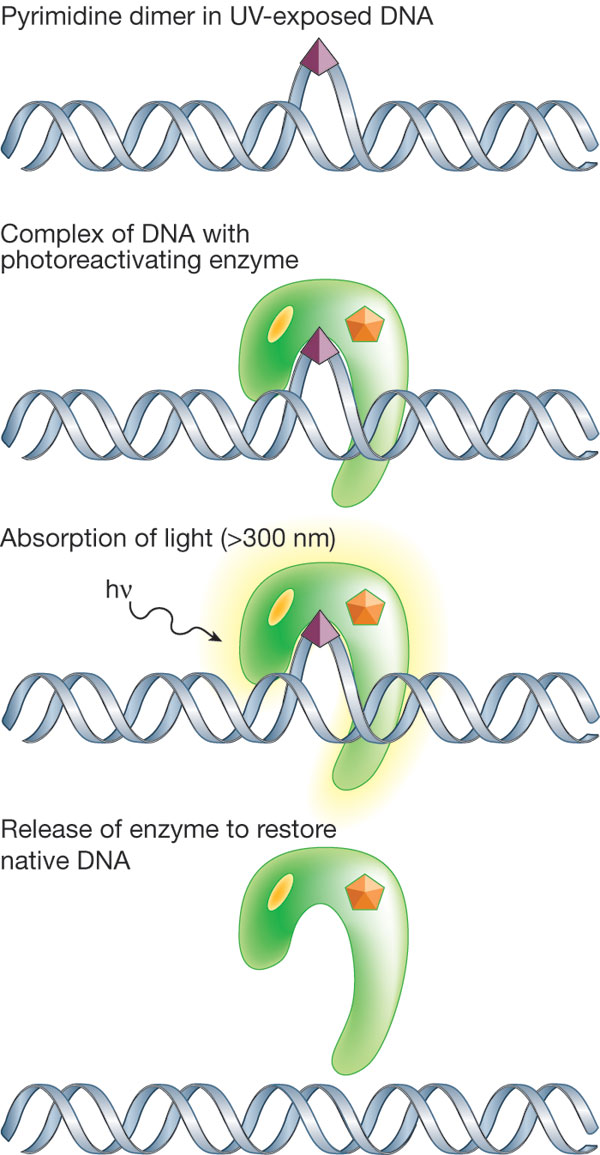 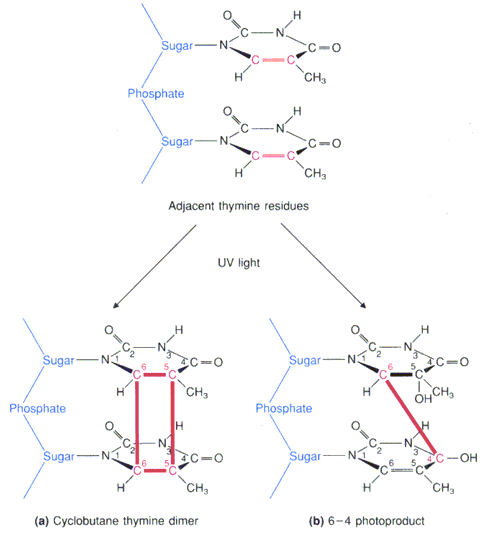 DNA repair
Direct Reversal
UV makes pyrimidine dimers
  Photolyase finds & uses light energy to cleave dimers
 methyl guanine methyl transferase demethylates O6-meG
 “suicide reaction”: inactivates the “enzyme”!
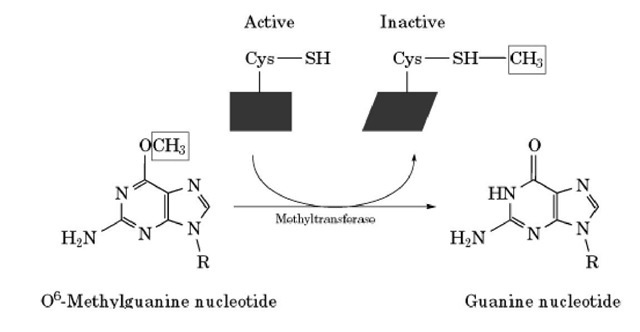 DNA repair
Direct reversal
Removal and resynthesis
  Thymine dimers are also fixed by Nucleotide Excision Repair
 NER also fixes chemical damage that creates
bulky adducts that distort DNA
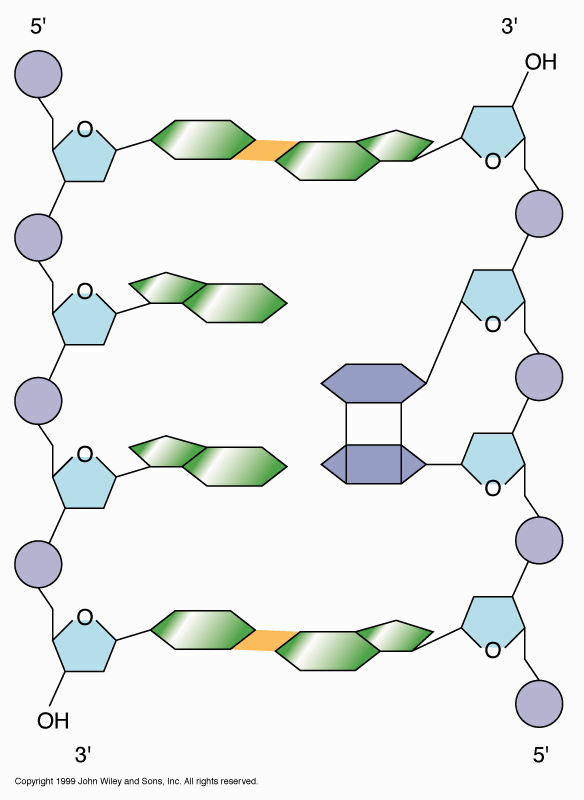 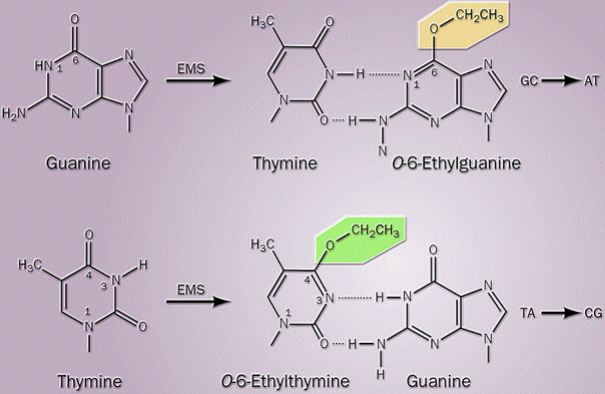 NER
NER also fixes chemical damage that creates bulky adducts that distort DNA
Two classes
global genomic NER (GG-NER)
Repairs distorted DNA t/o genome
Uses XPC-Rad23B to identify distortion
DDB1 & DDB2 recognize UV dimers
XPA recognizes other, poorly defined DNA damage
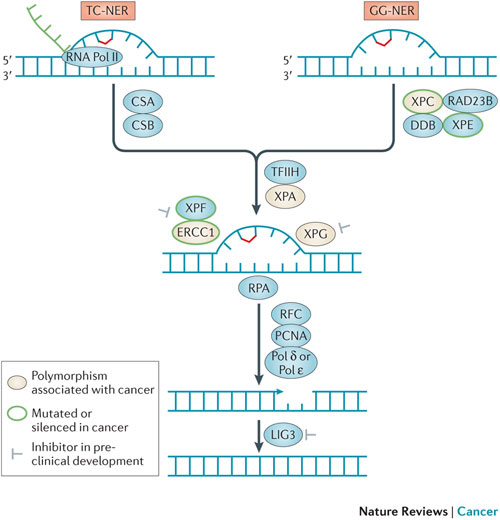 NER
global genomic NER (GG-NER)
Repairs distorted DNA t/o genome
Uses XPC-Rad23B to identify distortion
DDB1 & DDB2 recognize UV dimers
XPA recognizes other, poorly defined DNA damage
transcription coupled NER (TC-NER)
Primarily repairs damaged DNA that is being transcribed
Uses stalled RNA polymerase to identify damage, CSA & CSB to start the process
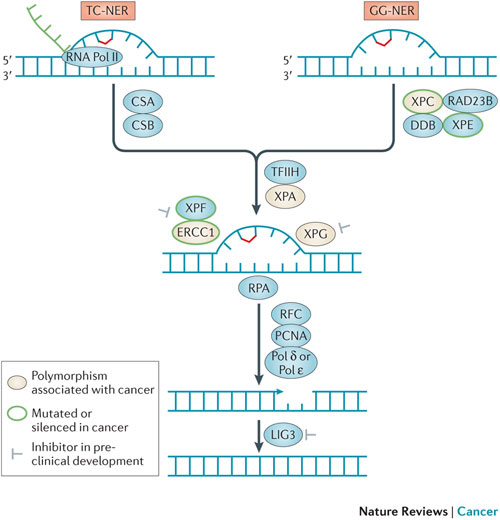 NER
global genomic NER (GG-NER)
Transcription-coupled NER (TC-NER)
Once DNA damage is found repair mech is ± identical
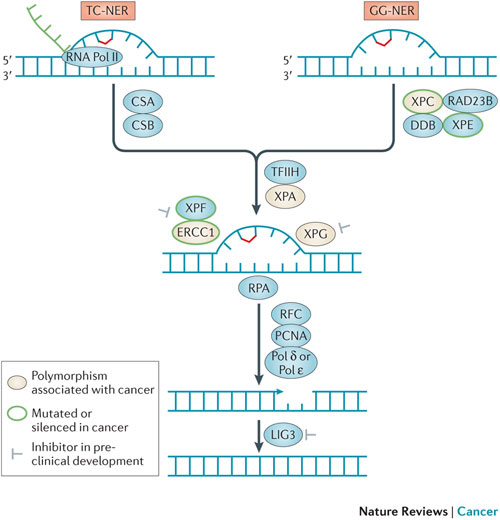 Nucleotide excision repair
Damage is identified
2) Cut bad strand on each side of lesion, then remove it
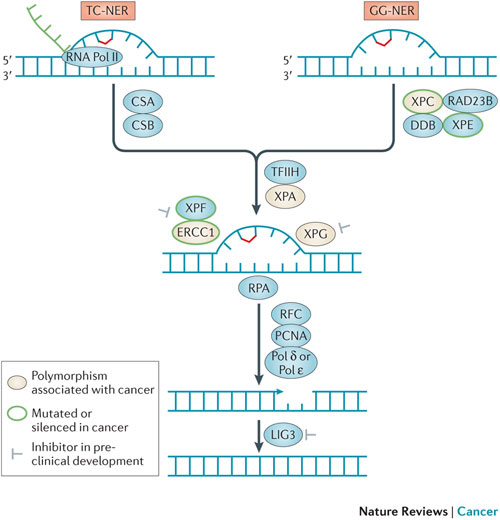 Nucleotide excision repair
Damage is identified
2) Cut bad strand on each side of lesion, then remove it
3) Fill in gap with DNA
Pol d or Pol e
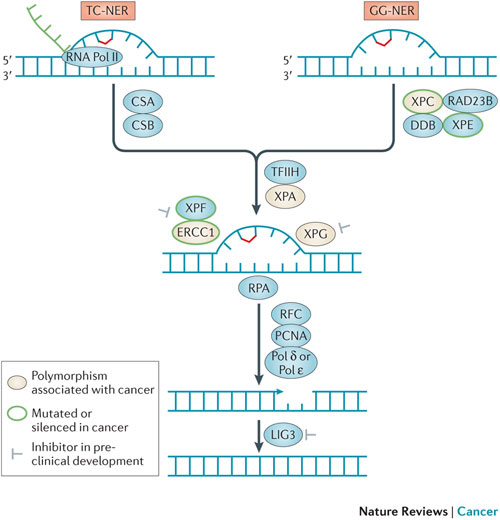 Nucleotide excision repair
Damage is identified
2) Cut bad strand on each side of lesion, then remove it
3) Fill in gap with DNA
Pol d or Pol e
4) Ligase seals it
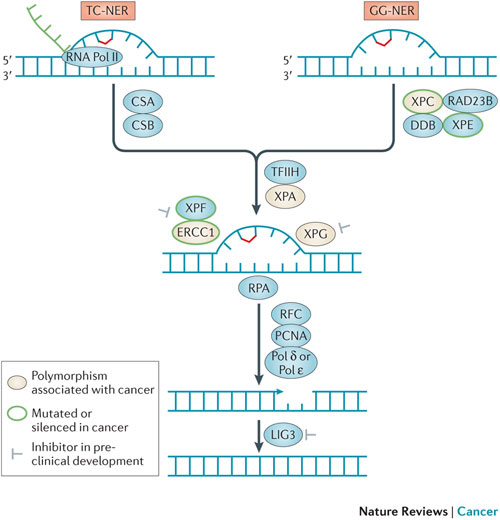 DNA repair
base excision repair fixes damaged and missing bases
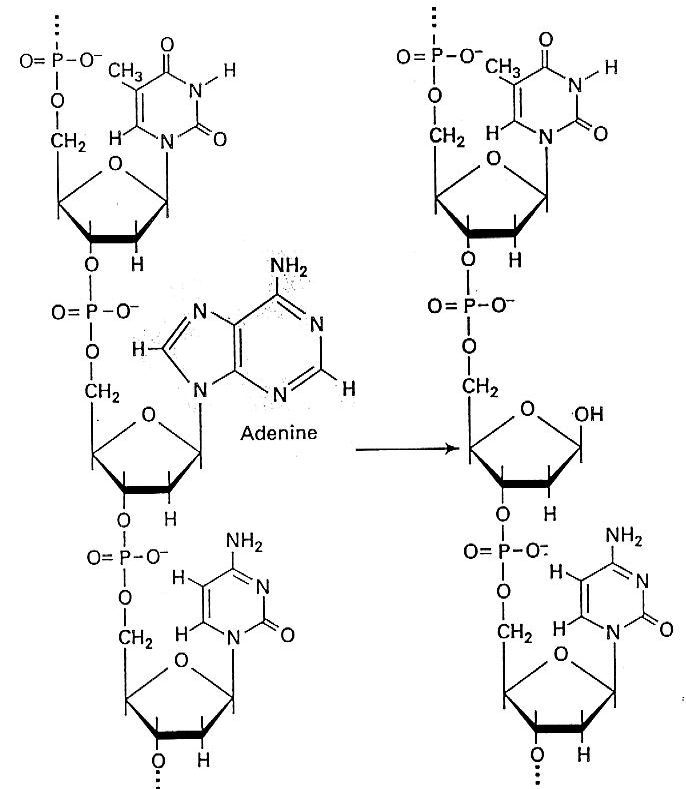 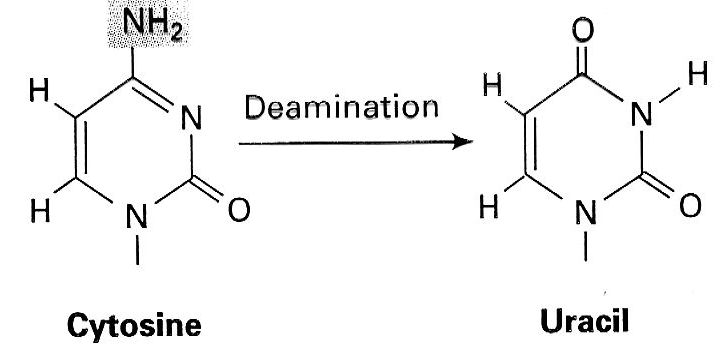 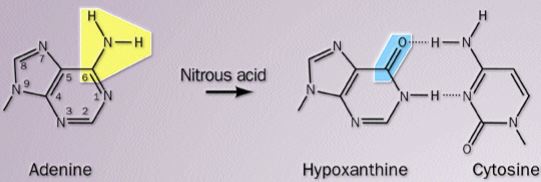 DNA repair
base excision repair fixes altered and missing bases
1) Enzymes find & remove bad bases 
One for each type of lesion!
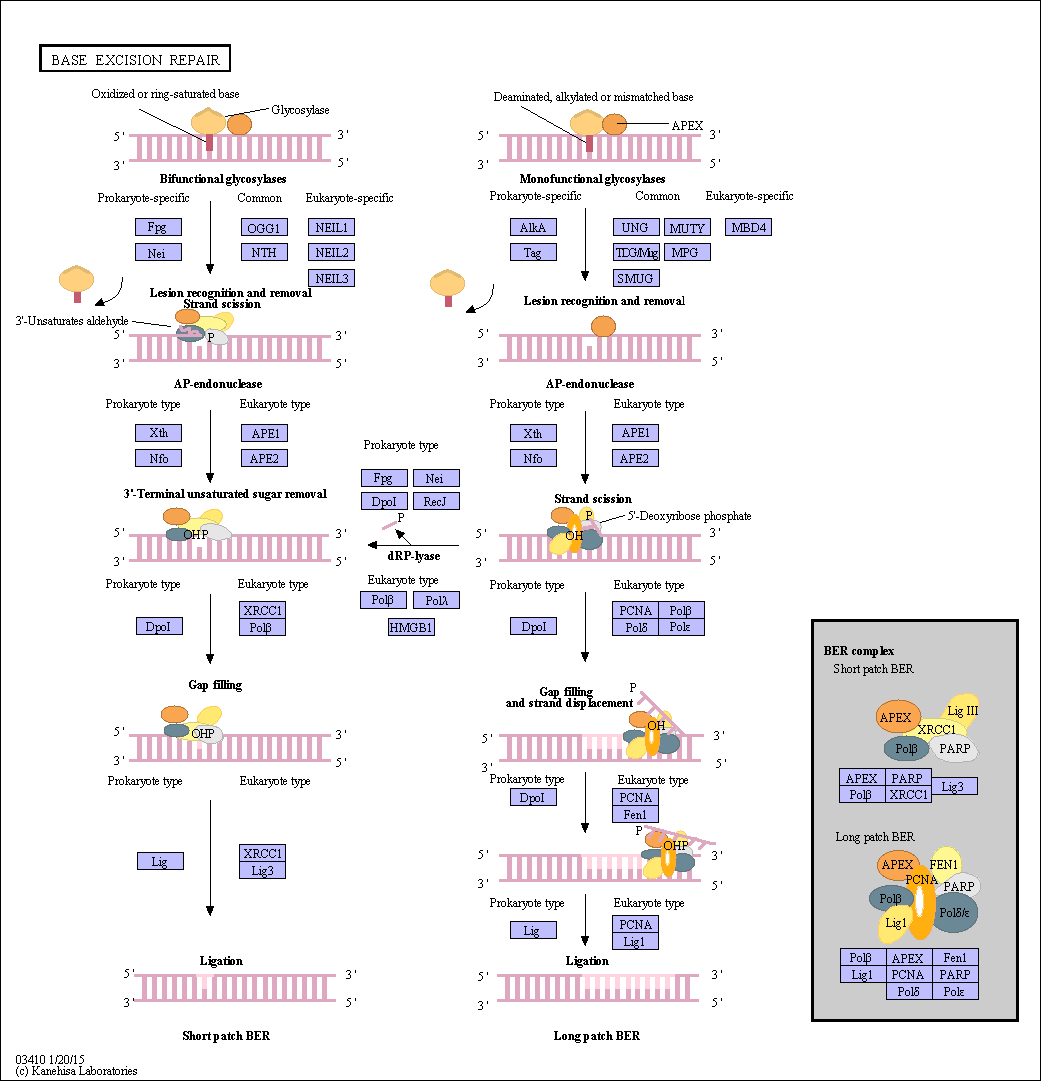 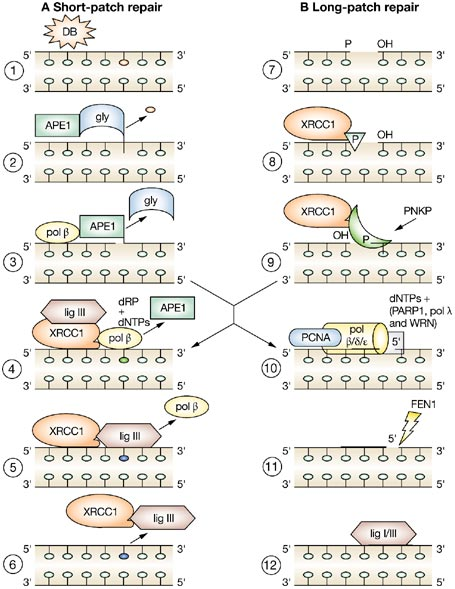 DNA repair
base excision repair fixes 
altered and missing bases
1) Enzymes find & remove
bad bases 
2) Cell decides on short-patch
vs long-patch repair
Type of lesion?
Type of cell?
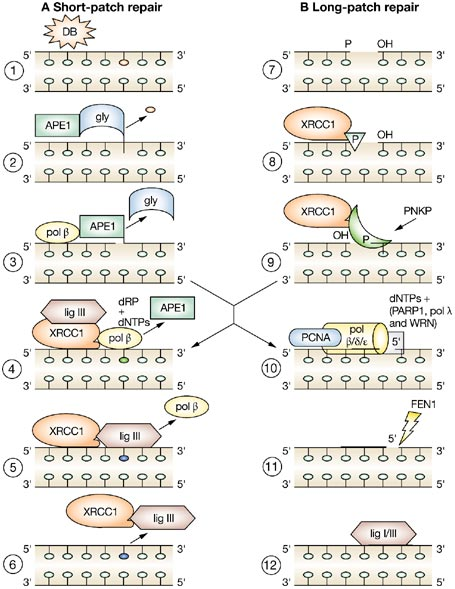 DNA repair
base excision repair fixes 
altered and missing bases
1) Enzymes find & remove
bad bases 
2) Cell decides on short-patch
vs long-patch repair
Type of lesion?
Type of cell?
3) Short-patch uses pol b to
replace just one base
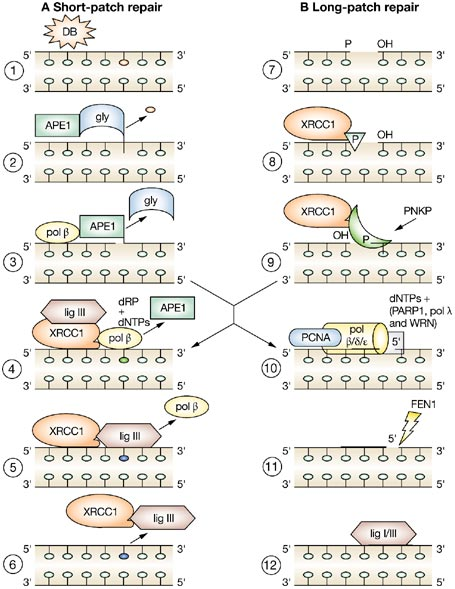 DNA repair
base excision repair fixes 
altered and missing bases
1) Enzymes find & remove
bad bases 
2) Cell decides on short-patch
vs long-patch repair
Type of lesion?
Type of cell?
3) Short-patch uses pol b to
replace just one base
4) Long-patch uses pol b/d/e
to replace 20-30 bases
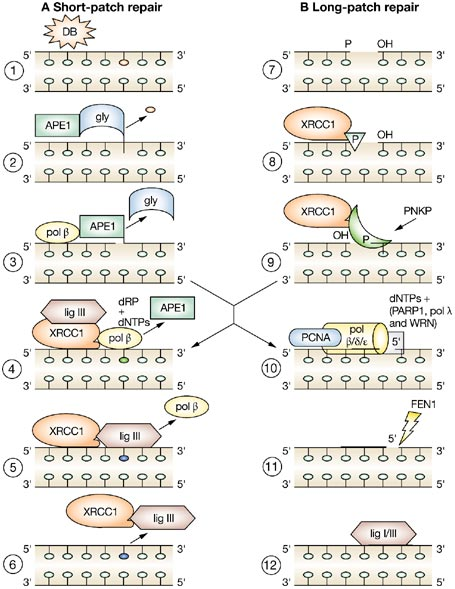 DNA repair
base excision repair fixes 
altered and missing bases
1) Enzymes find & remove
bad bases 
2) Cell decides on short-patch
vs long-patch repair
Type of lesion?
Type of cell?
3) Short-patch uses pol b to
replace just one base
4) Long-patch uses pol b/d/e
to replace 20-30 bases
5) Ligase repairs the nick
DNA repair
mismatch repair : conserved in ± all organisms
fix new DNA to match old DNA
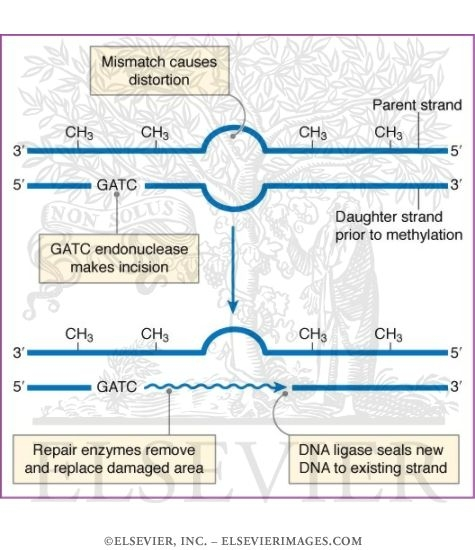 DNA repair
mismatch repair : conserved in ± all organisms
fix new DNA to match old DNA
DNA is modified t/o cell cycle so old DNA has more mods
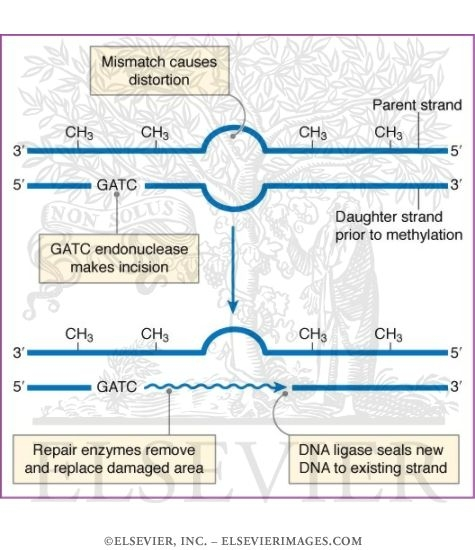 DNA repair
mismatch repair : conserved in ± all organisms
fix new DNA to match old DNA
DNA is modified t/o cell cycle so old DNA has more mods
MutS or homolog recognizes mismatch
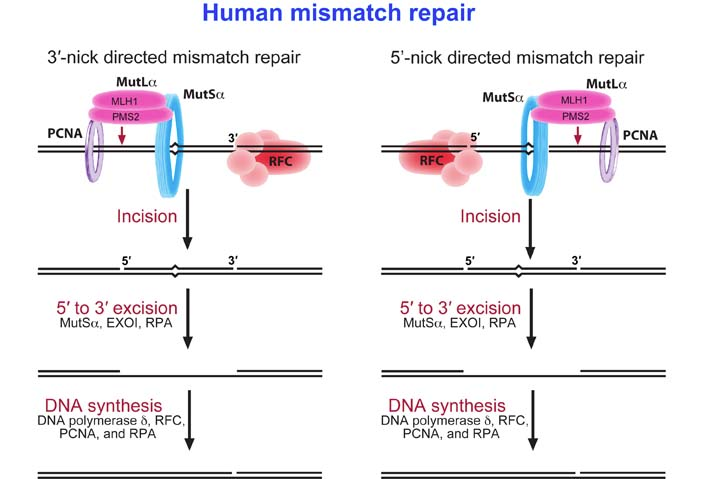 DNA repair
mismatch repair : conserved in ± all organisms
fix new DNA to match old DNA
DNA is modified t/o cell cycle so old DNA has more mods
MutS or homolog recognizes mismatch
Nick new DNA 5’ to mismatch
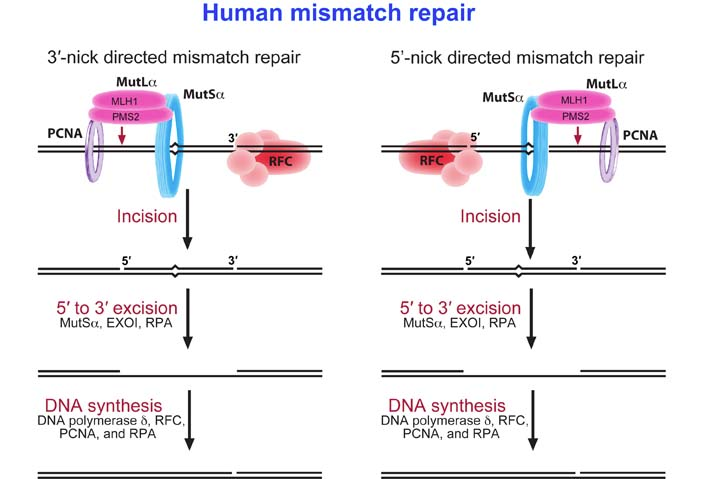 DNA repair
mismatch repair : conserved in ± all organisms
fix new DNA to match old DNA
DNA is modified t/o cell cycle so old DNA has more mods
MutS or homolog recognizes mismatch
Nick new DNA 5’ to mismatch then excise new mismatched DNA
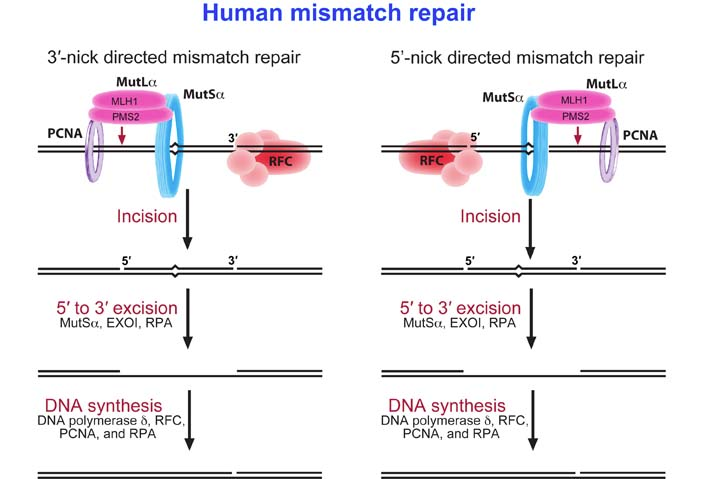 DNA repair
mismatch repair : conserved in ± all organisms
fix new DNA to match old DNA
DNA is modified t/o cell cycle so old DNA has more mods
MutS or homolog recognizes mismatch
Nick new DNA 5’ to mismatch then excise new mismatched DNA
Replace with DNA pol l and ligate
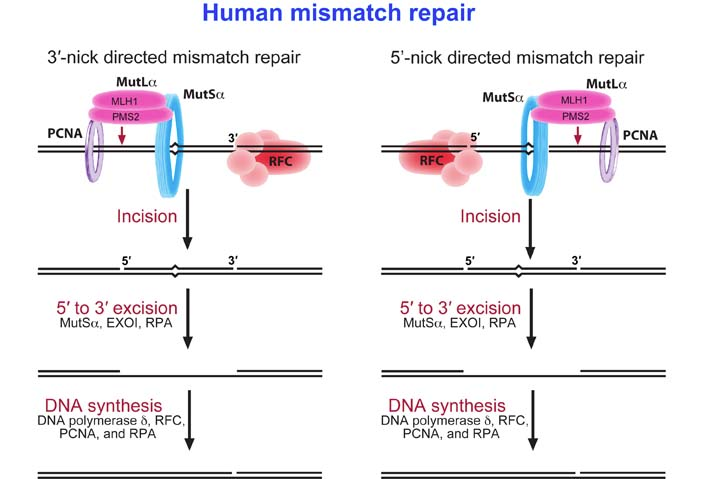 DNA repair
Single-strand break repair
poly (ADP-ribose) polymerase (PARP) binds break
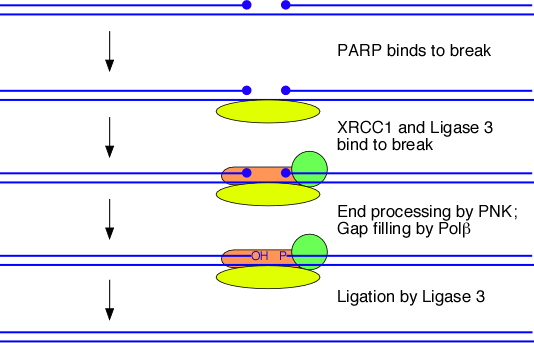 DNA repair
Single-strand break repair
poly (ADP-ribose) polymerase (PARP) binds break
Recruits XRCC1, which recruits Ligase 3
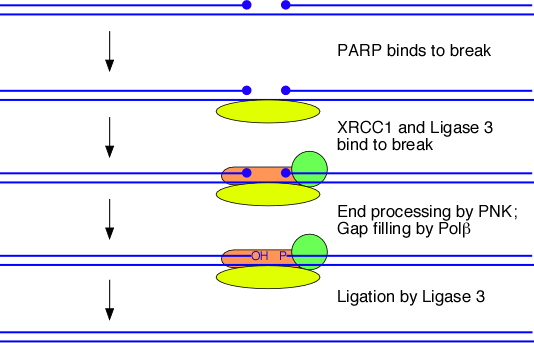 DNA repair
Single-strand break repair
poly (ADP-ribose) polymerase (PARP) binds break
Recruits XRCC1, which recruits Ligase 3
Polynucleotide kinase processes ends
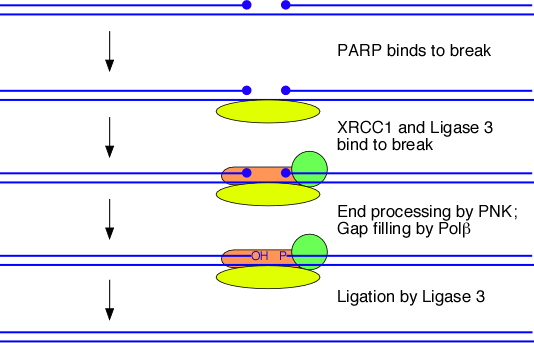 DNA repair
Single-strand break repair
poly (ADP-ribose) polymerase (PARP) binds break
Recruits XRCC1, which recruits Ligase 3
Polynucleotide kinase processes ends
Pol b fills in any resulting gaps, ligase 3 ligates the ends
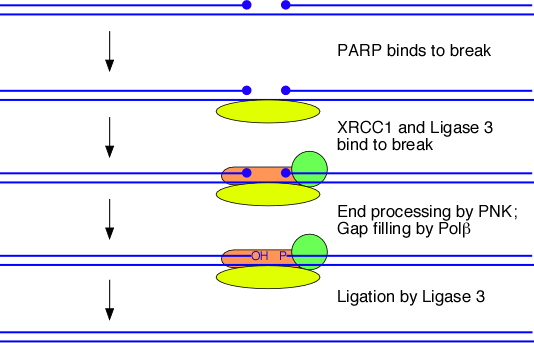 DNA repair
3 Ways to fix it 
Direct reversal
Removal and resynthesis
Recombination : mainly used to repair DS breaks
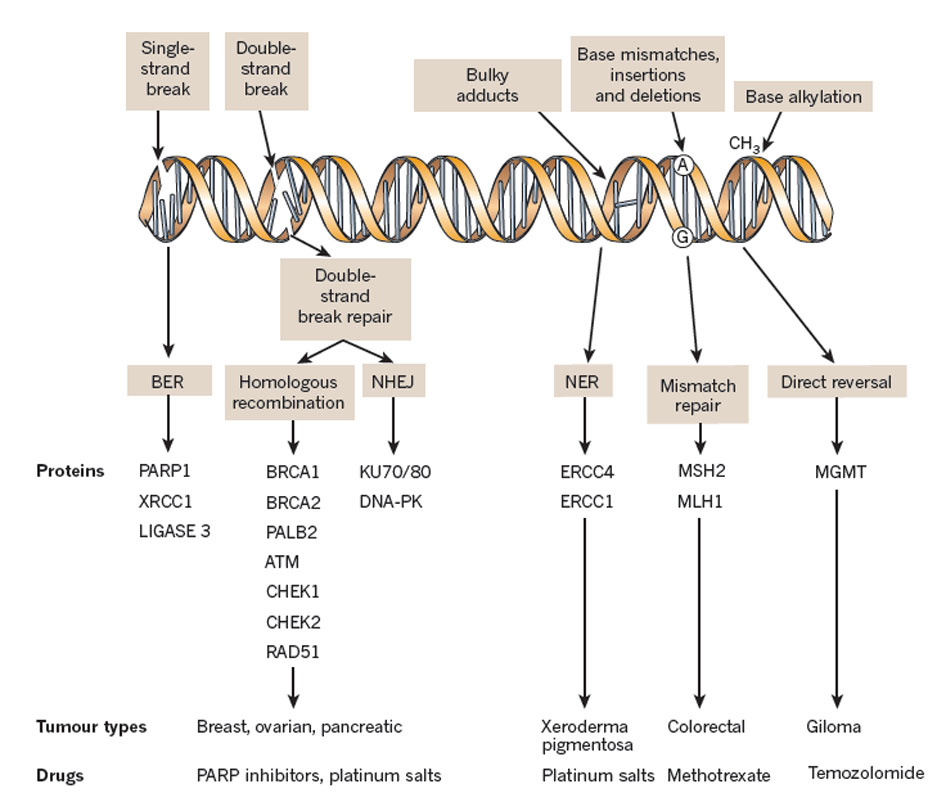